FIND THE PAIRS
Use the clue given to find a pair that belong together from the four words given
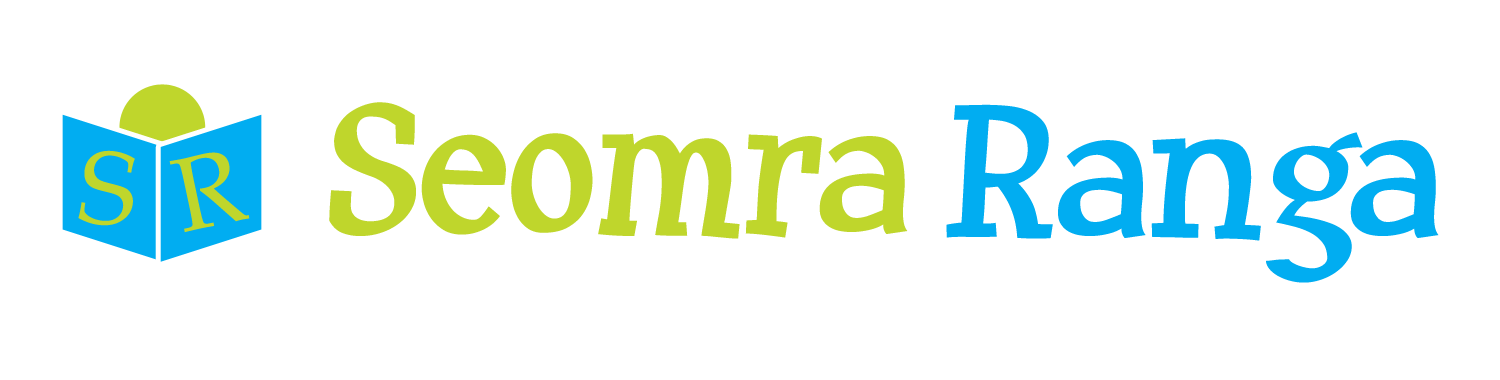 © Seomra Ranga 2024 www.seomraranga.com
FIND THE PAIRS GAME
Look at the short clue at the top of each slide
Read the four words
Try to work out which pair of words are connected to the clue
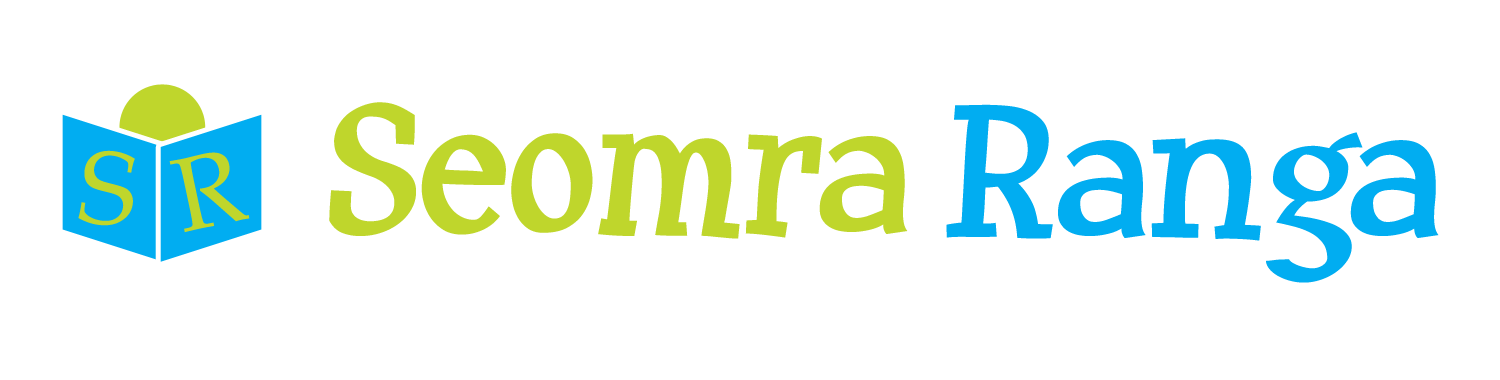 © Seomra Ranga 2024 www.seomraranga.com
1
ITEMS OF FOOTWEAR
ESPADRILLES
PANTALOONS
SANDALS
CUMMERBUND
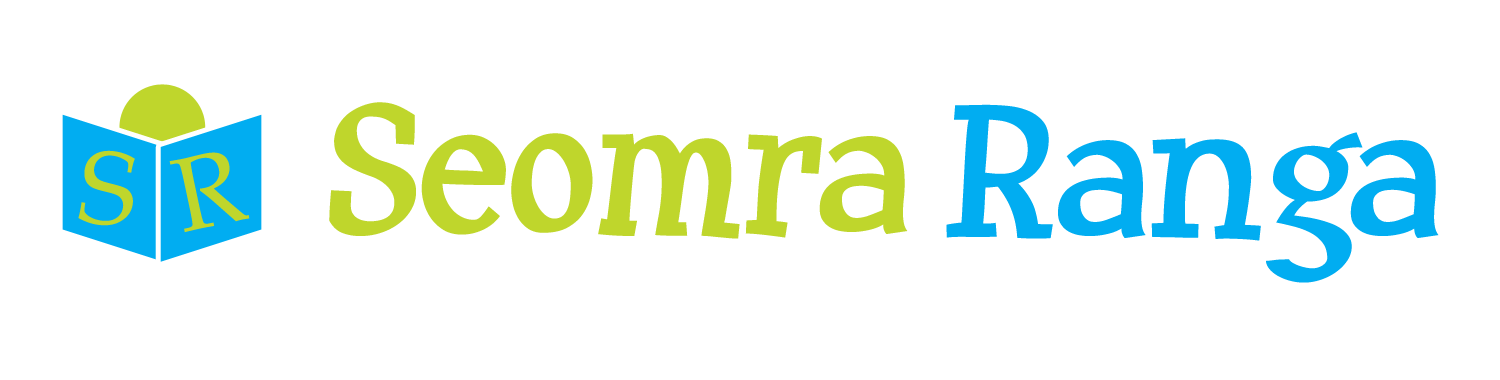 © Seomra Ranga 2024 www.seomraranga.com
1
ITEMS OF FOOTWEAR
ESPADRILLES
SANDALS
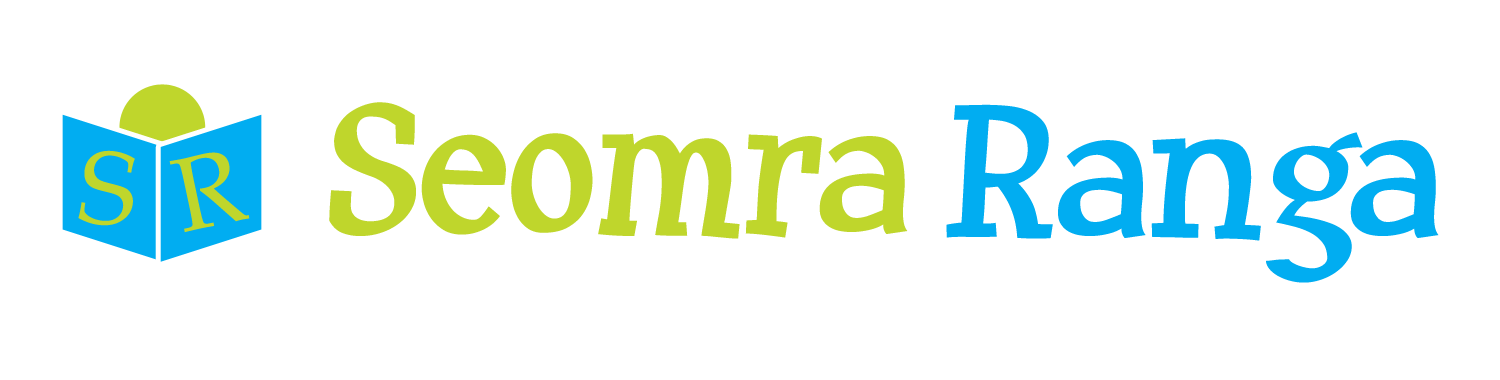 © Seomra Ranga 2024 www.seomraranga.com
2
TYPES OF BREAD
FILLET
NAAN
PITTA
GOUDA
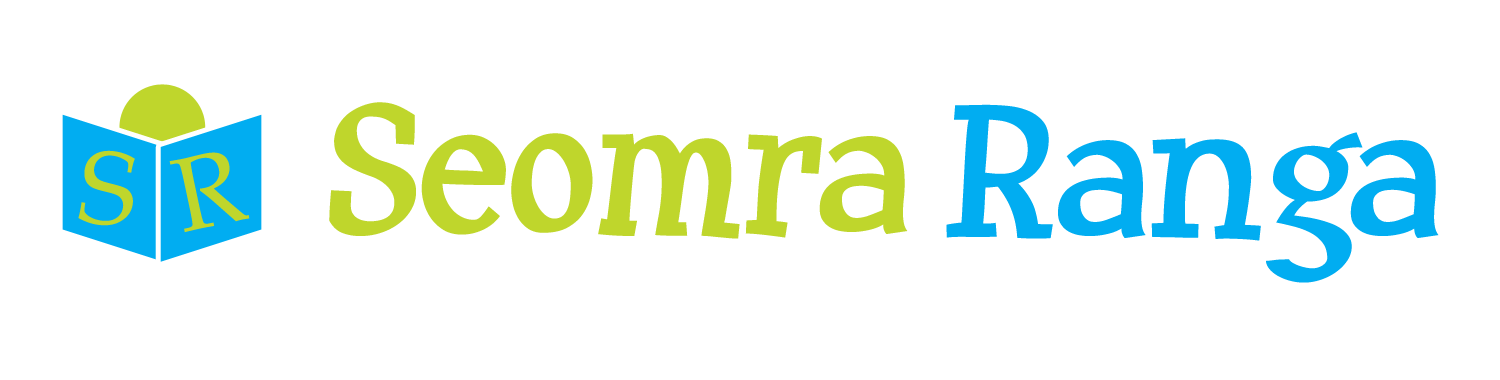 © Seomra Ranga 2024 www.seomraranga.com
2
TYPES OF BREAD
NAAN
PITTA
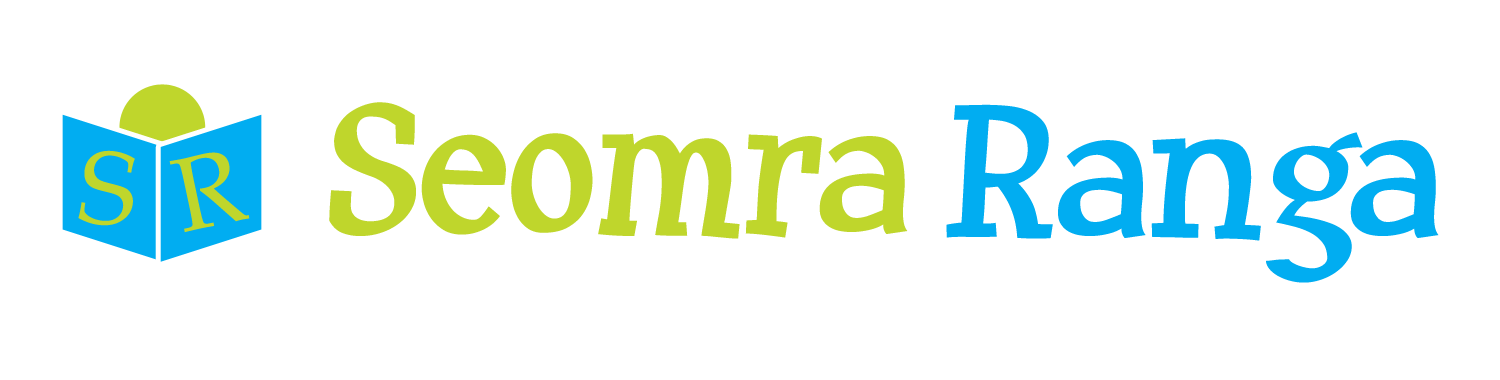 © Seomra Ranga 2024 www.seomraranga.com
3
WILD CATS
LLAMA
OCELOT
BOAR
JAGUAR
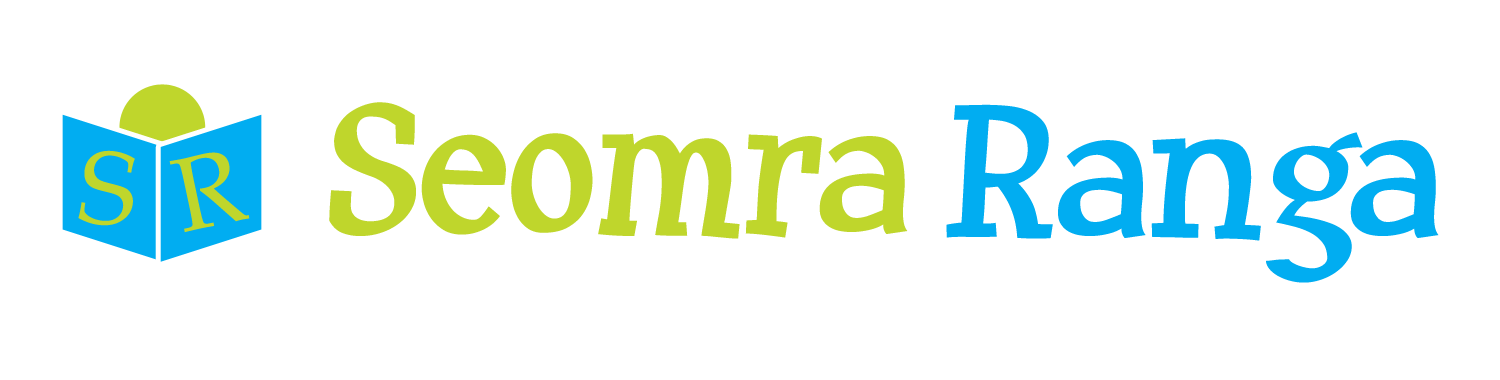 © Seomra Ranga 2024 www.seomraranga.com
3
WILD CATS
OCELOT
JAGUAR
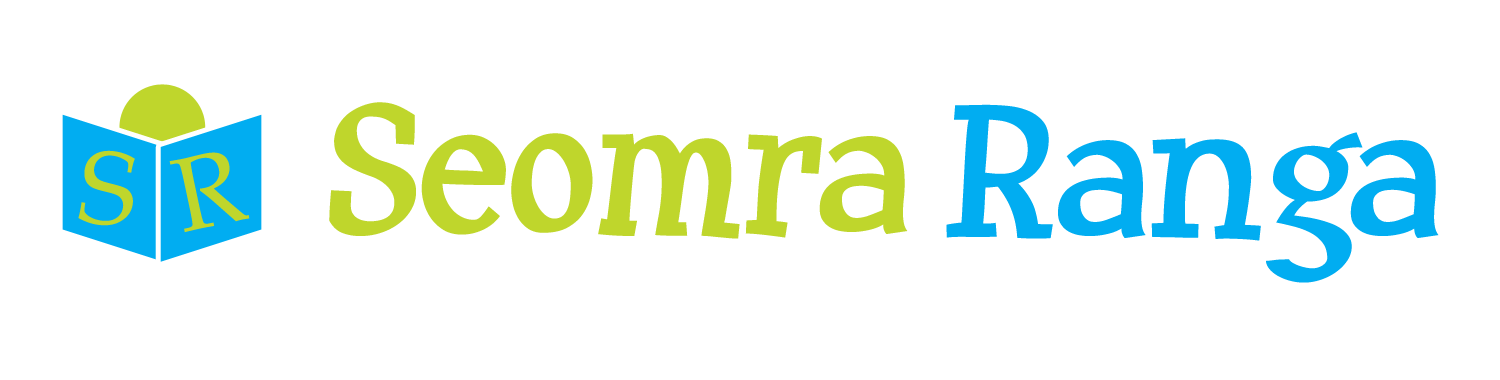 © Seomra Ranga 2024 www.seomraranga.com
4
BODY PARTS
PATELLA
PAELLA
CLAVICLE
METAPHOR
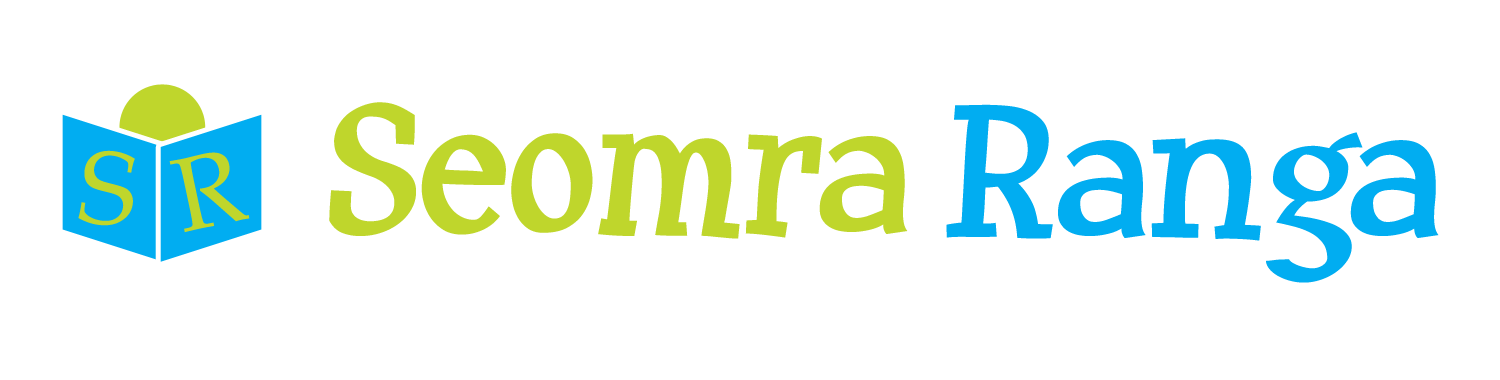 © Seomra Ranga 2024 www.seomraranga.com
4
BODY PARTS
PATELLA
CLAVICLE
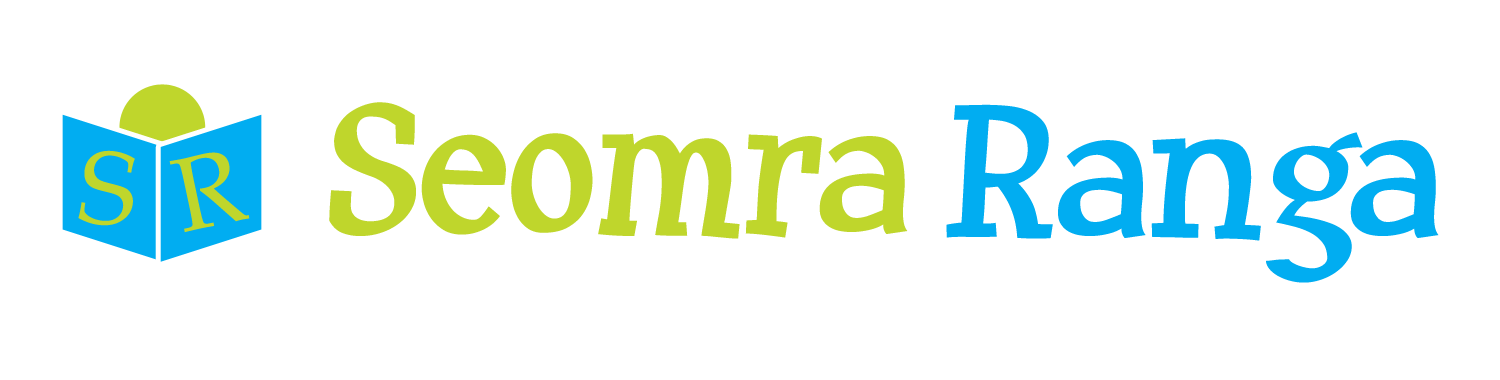 © Seomra Ranga 2024 www.seomraranga.com
5
COLOURS
FAVELLA
BERET
INDIGO
MAGENTA
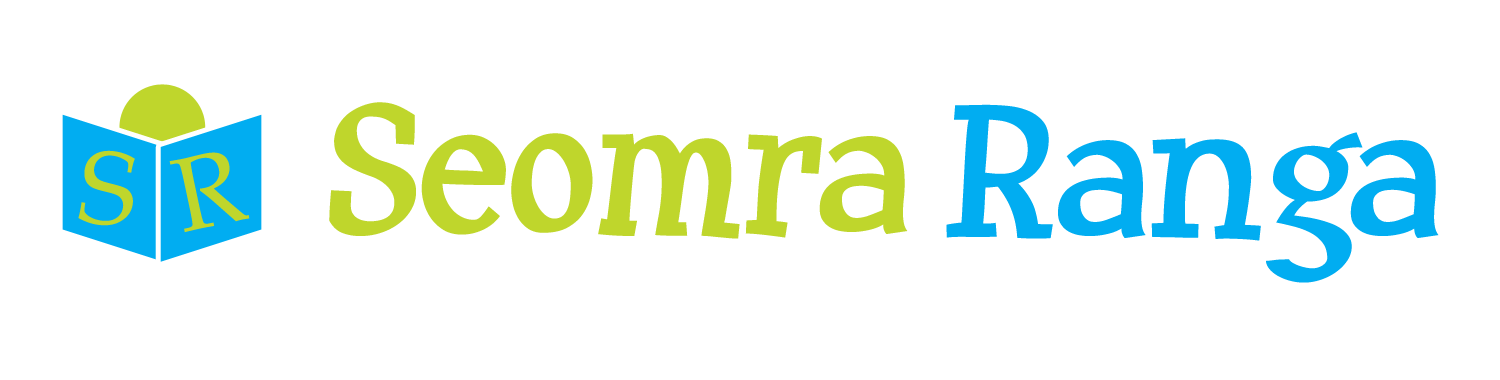 © Seomra Ranga 2024 www.seomraranga.com
5
COLOURS
INDIGO
MAGENTA
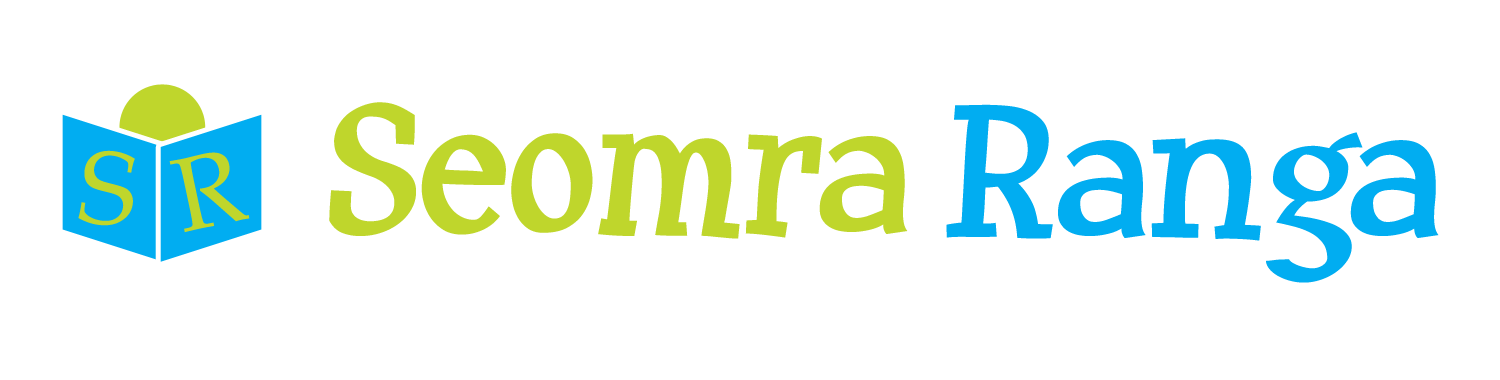 © Seomra Ranga 2024 www.seomraranga.com
6
COUNTRIES
ANDORRA
MINSK
RIGA
BRUNEI
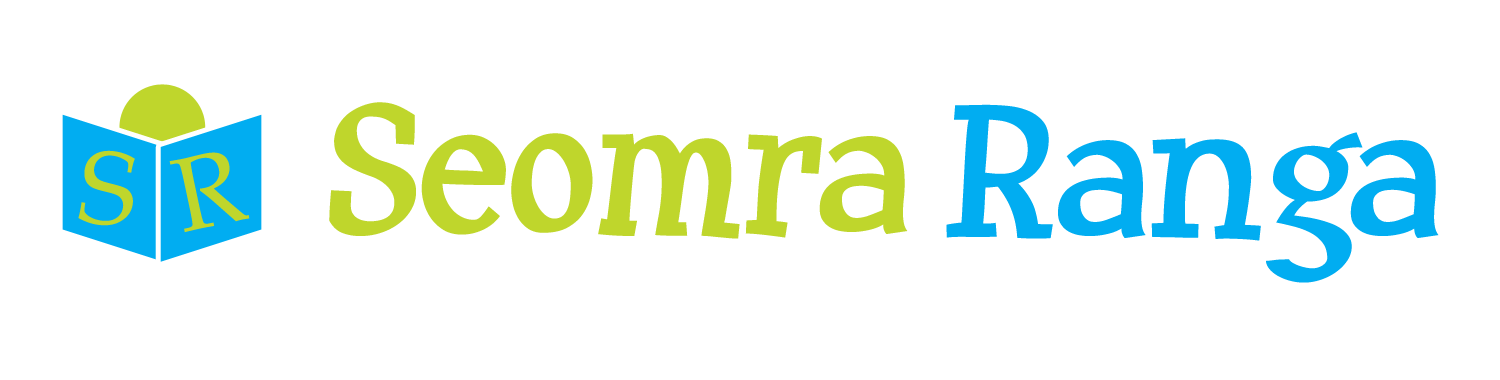 © Seomra Ranga 2024 www.seomraranga.com
6
COUNTRIES
ANDORRA
BRUNEI
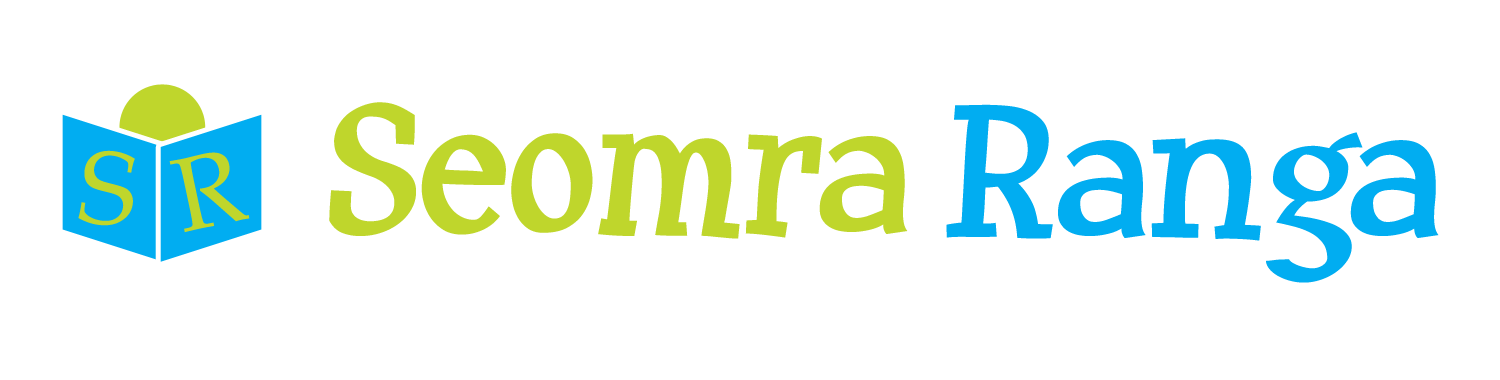 © Seomra Ranga 2024 www.seomraranga.com
7
TYPES OF CHEESE
FETA
SODA
BRIE
PESTO
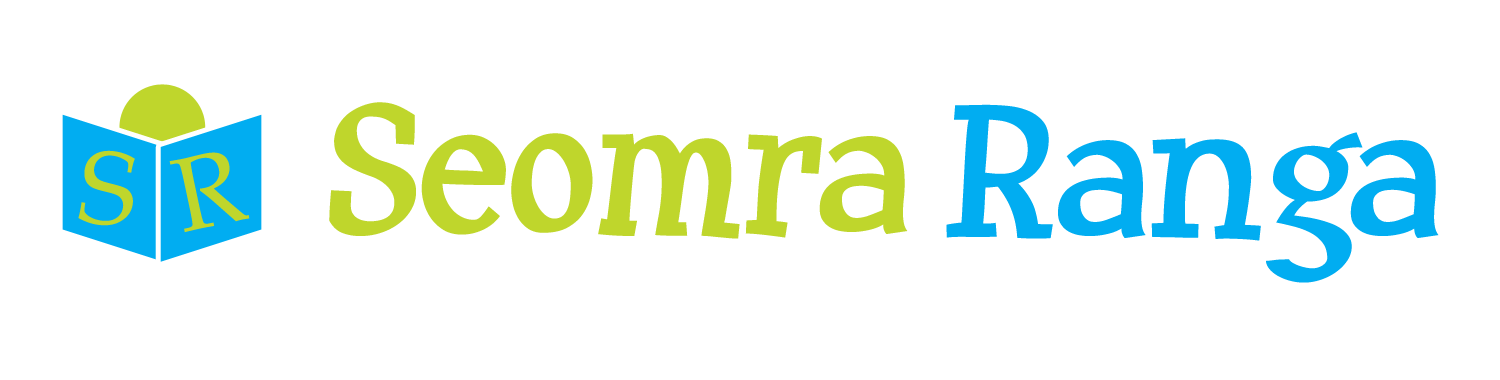 © Seomra Ranga 2024 www.seomraranga.com
7
TYPES OF CHEESE
FETA
BRIE
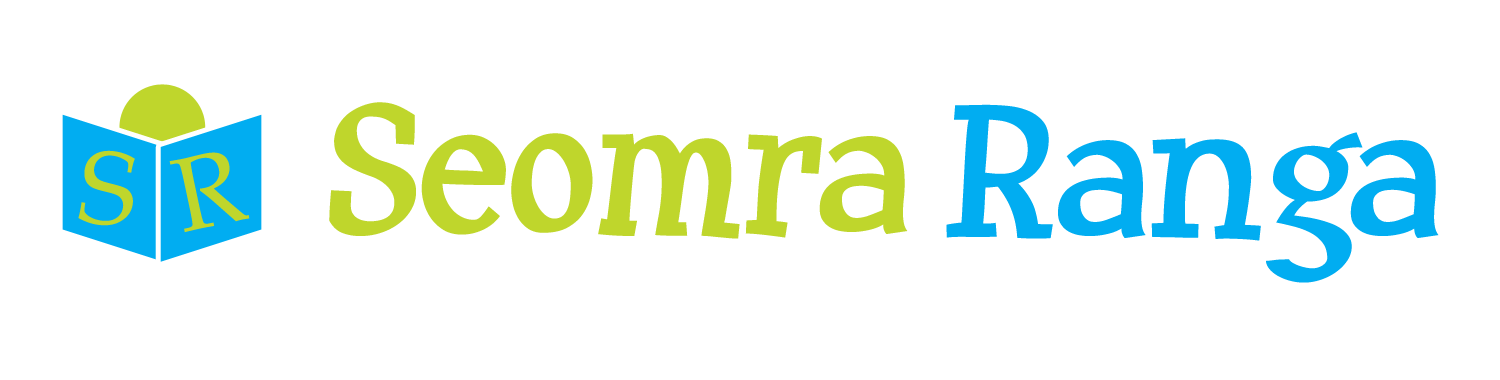 © Seomra Ranga 2024 www.seomraranga.com
8
MODES OF TRANSPORT
MODEM
HOVERCRAFT
MOPED
PROTRACTOR
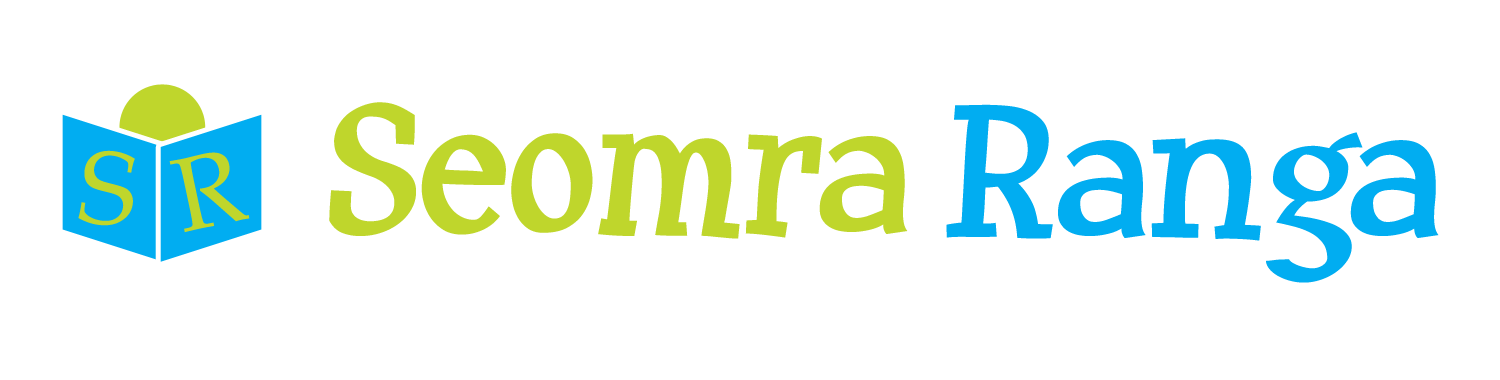 © Seomra Ranga 2024 www.seomraranga.com
8
MODES OF TRANSPORT
HOVERCRAFT
MOPED
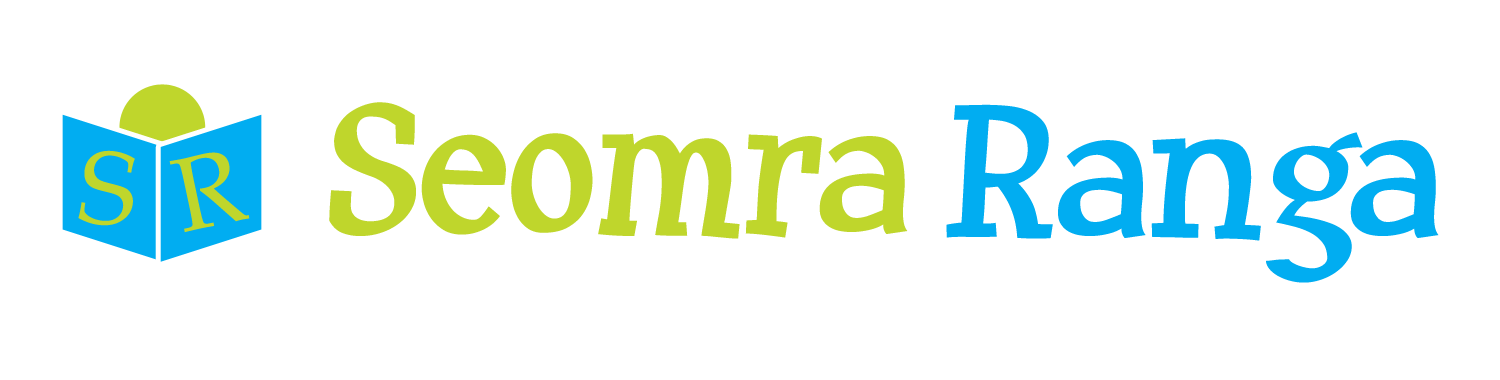 © Seomra Ranga 2024 www.seomraranga.com
9
SCIENTISTS
GEOLOGIST
BOTANIST
MEDALLIST
BICYCLIST
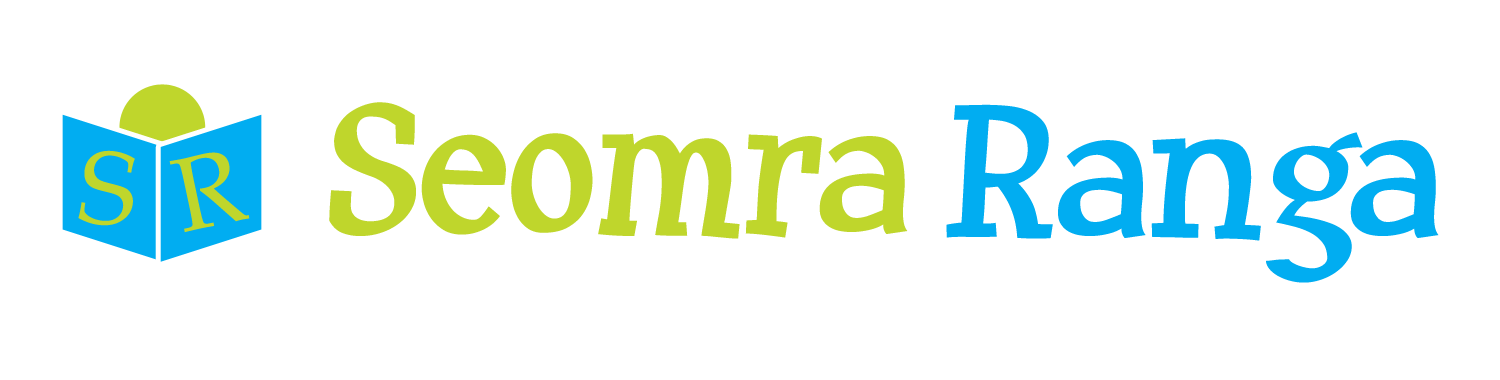 © Seomra Ranga 2024 www.seomraranga.com
9
SCIENTISTS
GEOLOGIST
BOTANIST
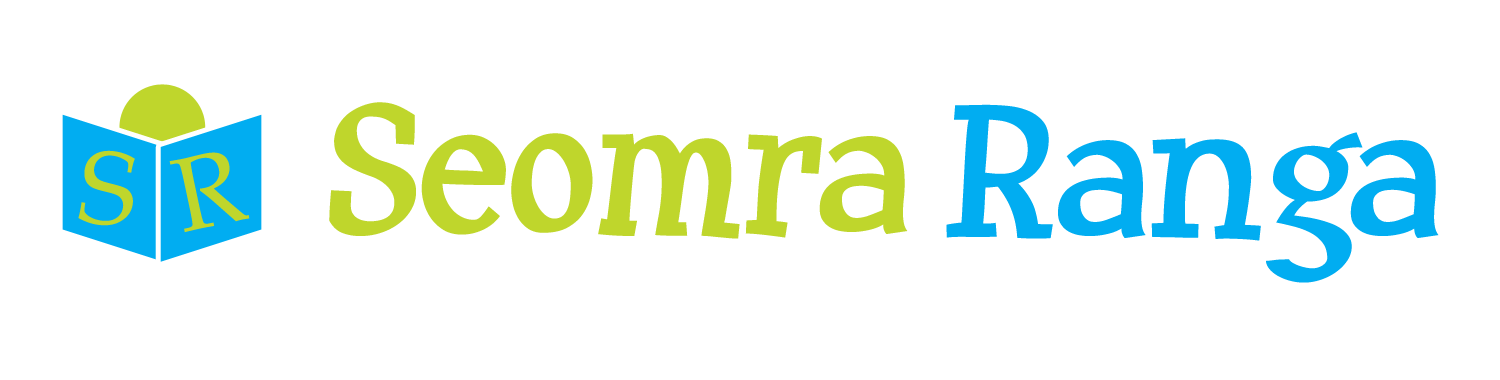 © Seomra Ranga 2024 www.seomraranga.com
10
THINGS YOU WEAR
DISPENSER
SUSPENDERS
CRUET
STOLE
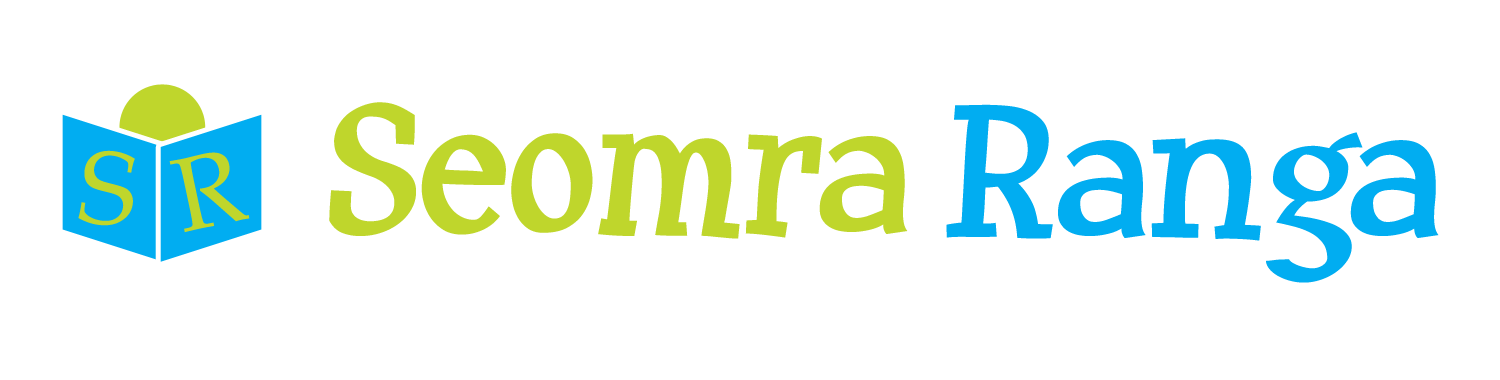 © Seomra Ranga 2024 www.seomraranga.com
10
THINGS YOU WEAR
SUSPENDERS
STOLE
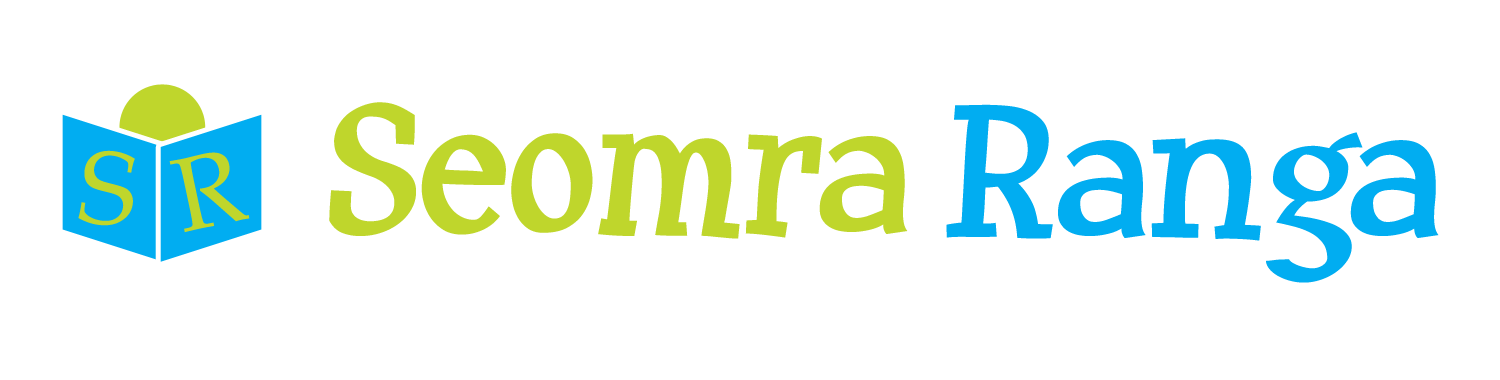 © Seomra Ranga 2024 www.seomraranga.com
11
CAPITAL CITIES
VALETTA
HONDURAS
PANCETTA
PRAGUE
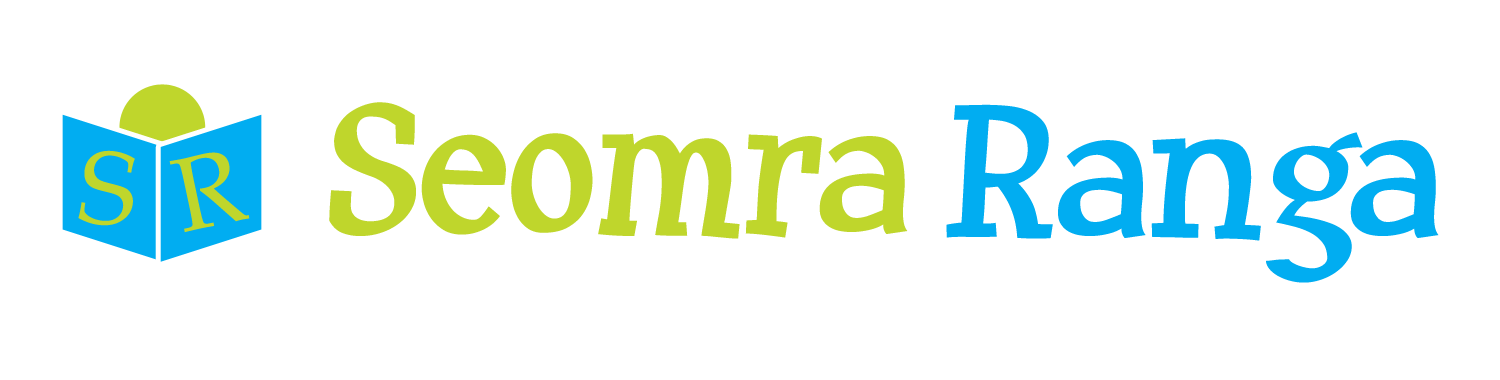 © Seomra Ranga 2024 www.seomraranga.com
11
CAPITAL CITIES
VALETTA
PRAGUE
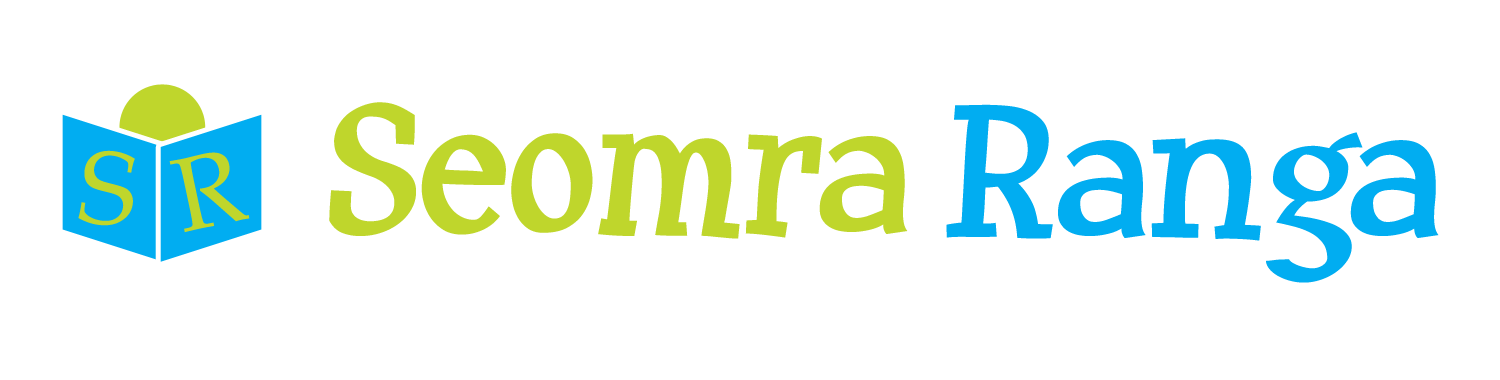 © Seomra Ranga 2024 www.seomraranga.com
12
OCCUPATIONS
PLACARD
MALLET
JANITOR
VETERINARIAN
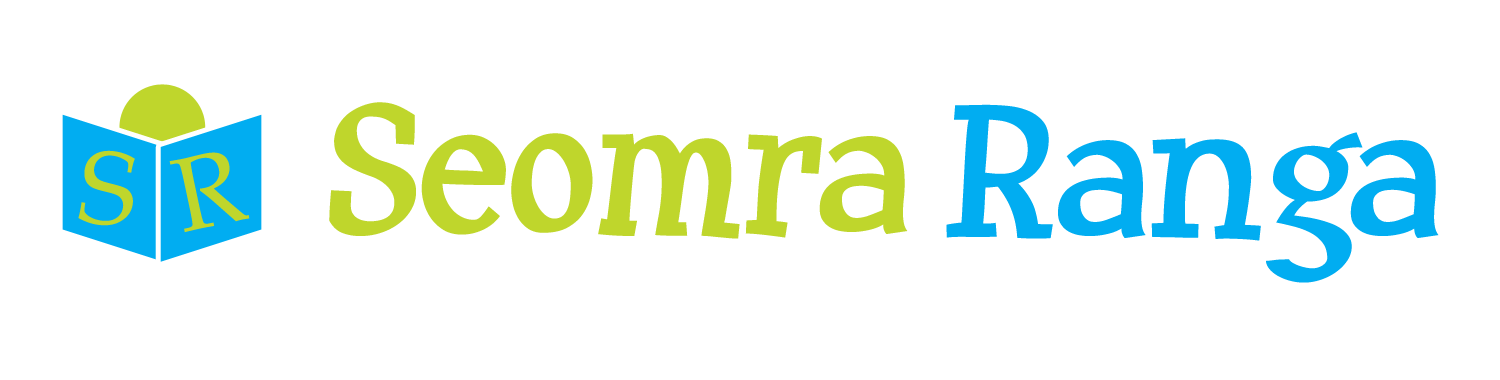 © Seomra Ranga 2024 www.seomraranga.com
12
OCCUPATIONS
JANITOR
VETERINARIAN
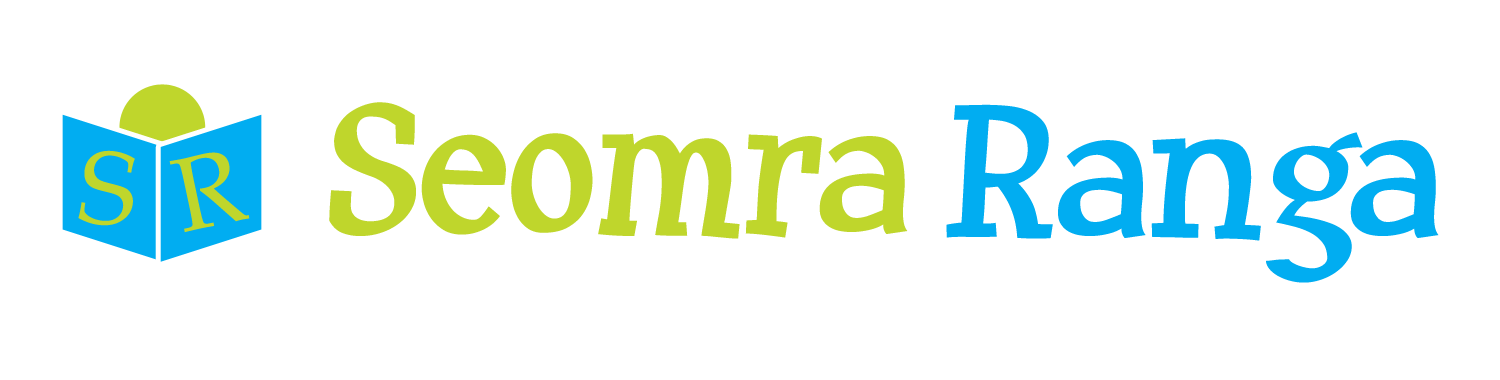 © Seomra Ranga 2024 www.seomraranga.com
13
TYPES OF INSECTS
FINCH
WEEVIL
FENNEC
LOUSE
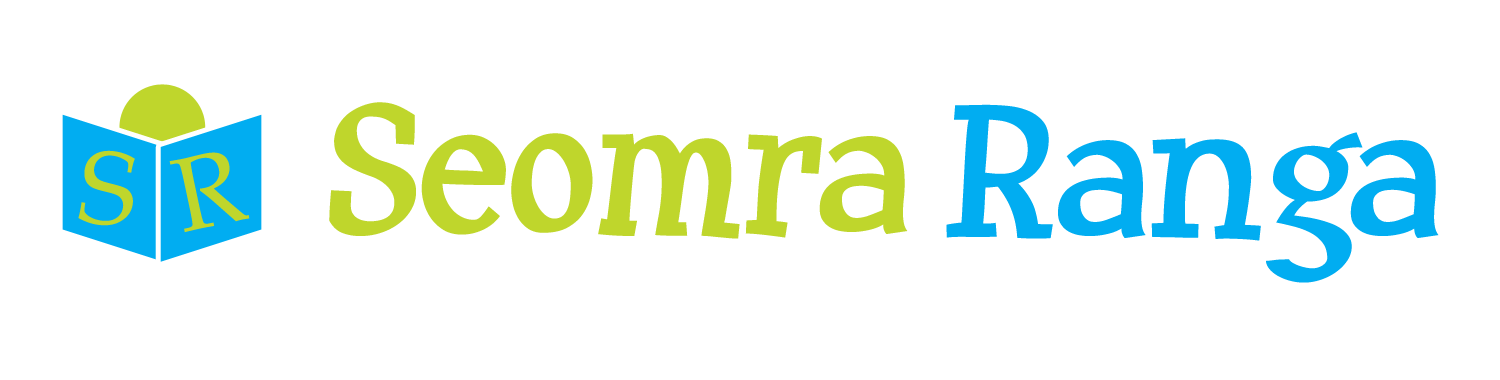 © Seomra Ranga 2024 www.seomraranga.com
13
TYPES OF INSECTS
WEEVIL
LOUSE
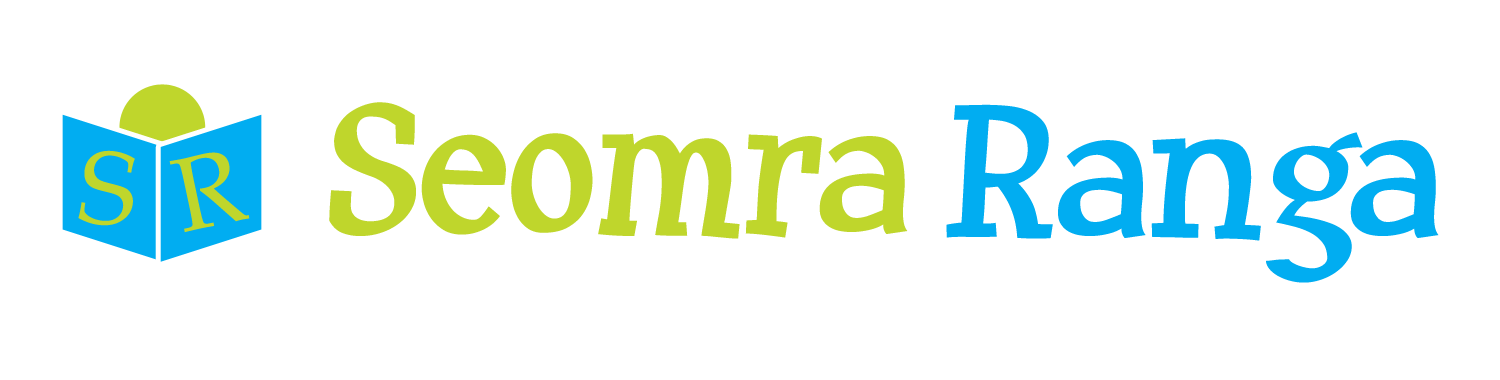 © Seomra Ranga 2024 www.seomraranga.com
14
FOUND IN A KITCHEN
SPATULA
PECCARY
PLIERS
CLEAVER
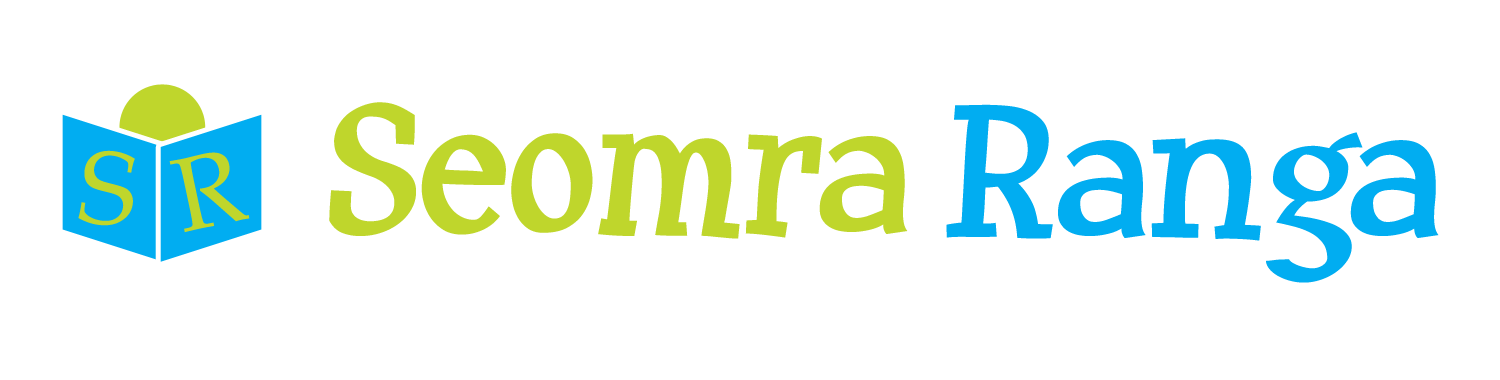 © Seomra Ranga 2024 www.seomraranga.com
14
FOUND IN A KITCHEN
SPATULA
CLEAVER
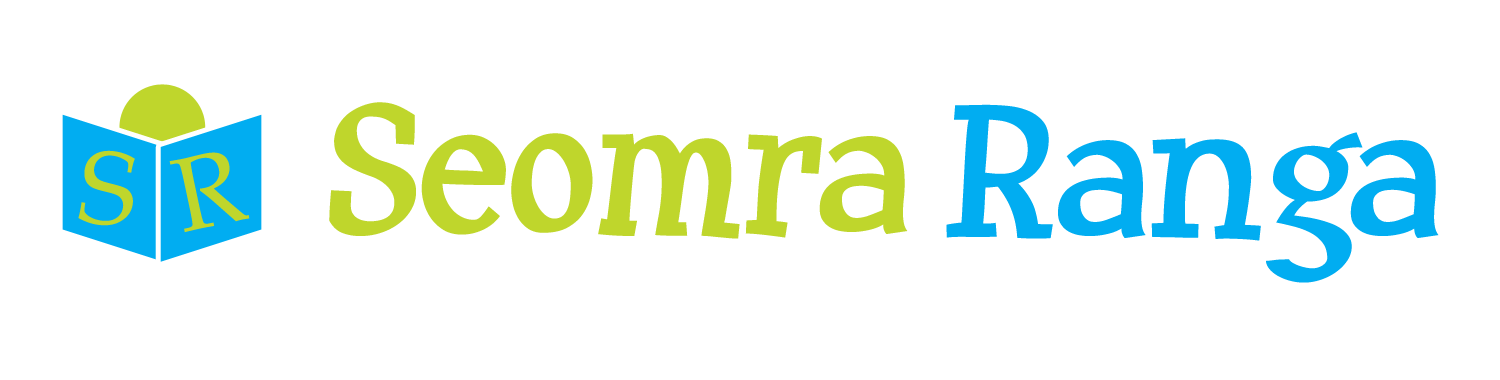 © Seomra Ranga 2024 www.seomraranga.com
15
GARDEN TOOLS
WHISK
SHEARS
PULLOVER
TROWEL
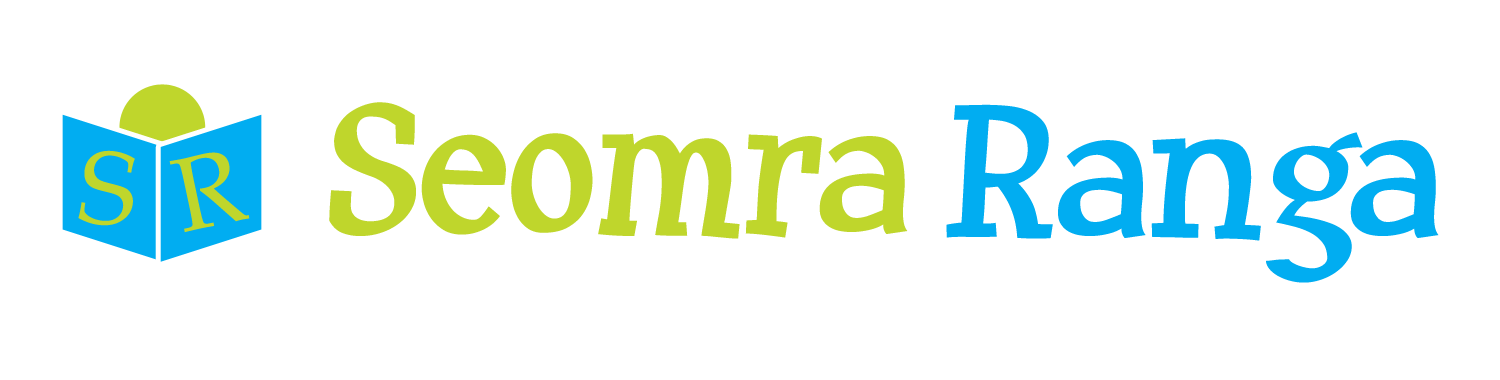 © Seomra Ranga 2024 www.seomraranga.com
15
GARDEN TOOLS
SHEARS
TROWEL
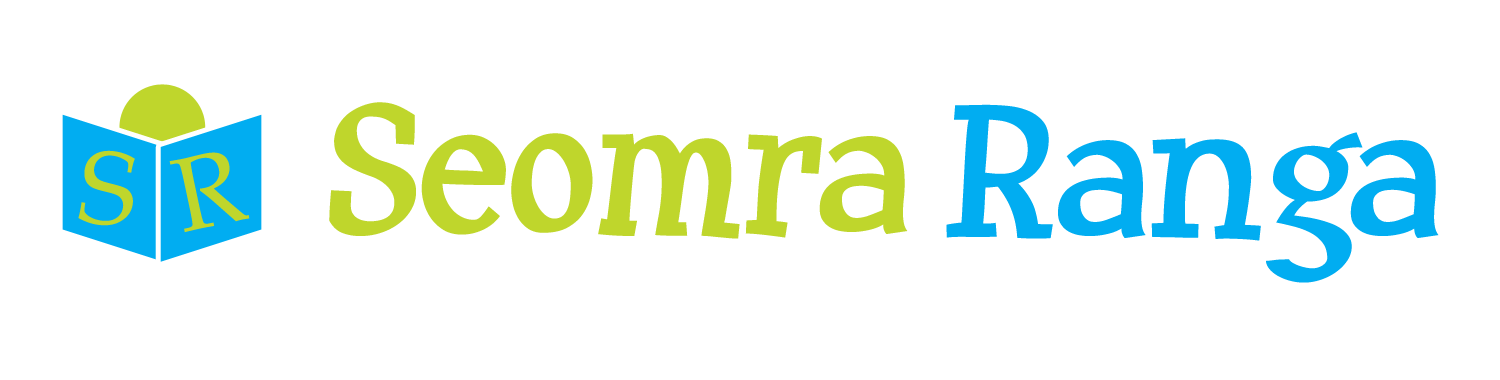 © Seomra Ranga 2024 www.seomraranga.com
16
FLOWERS
PEONY
ORCHID
TARANTULA
CRAVAT
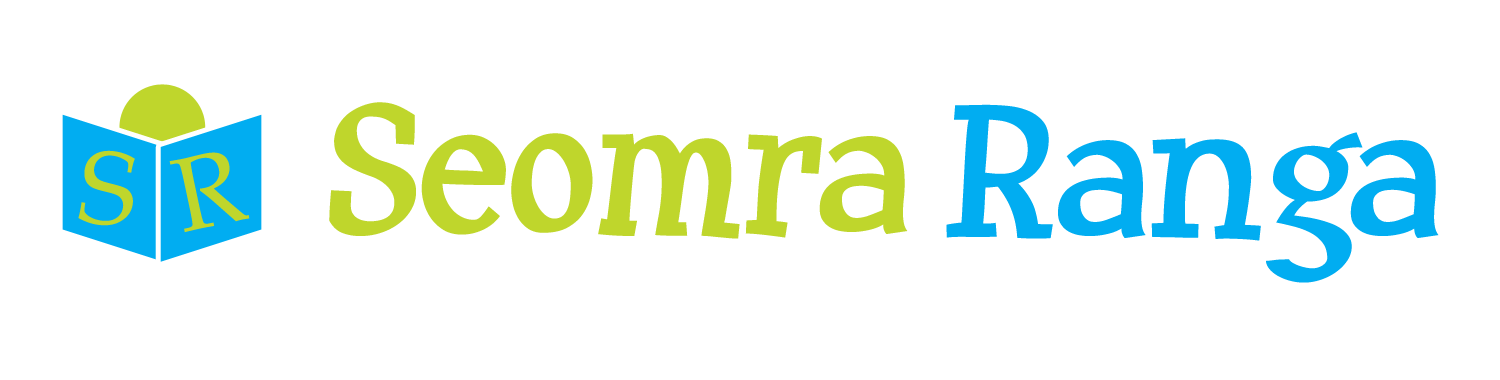 © Seomra Ranga 2024 www.seomraranga.com
16
FLOWERS
PEONY
ORCHID
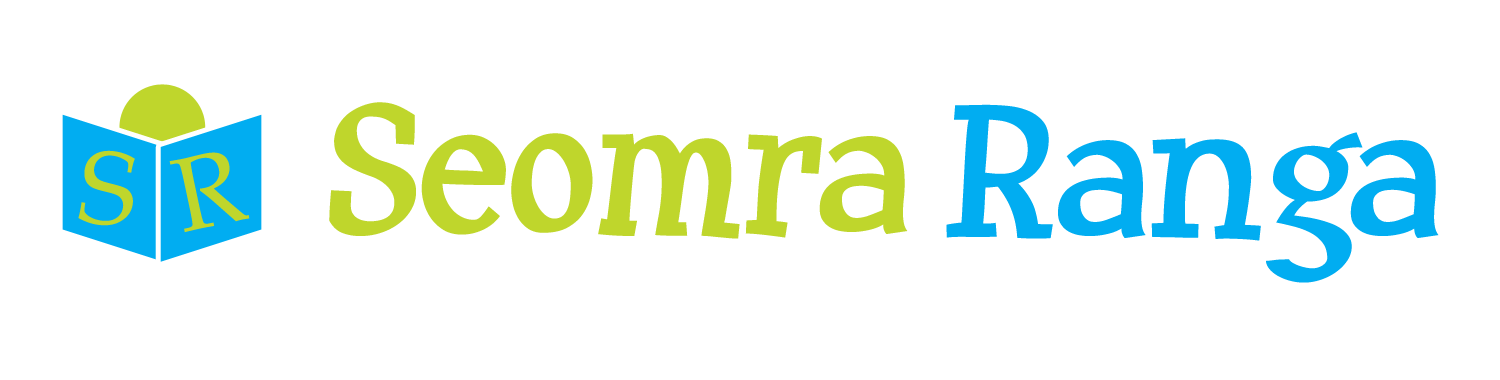 © Seomra Ranga 2024 www.seomraranga.com
17
SCHOOL ITEMS
COMPASS
ROTAVATOR
ERASER
SPIRIT LEVEL
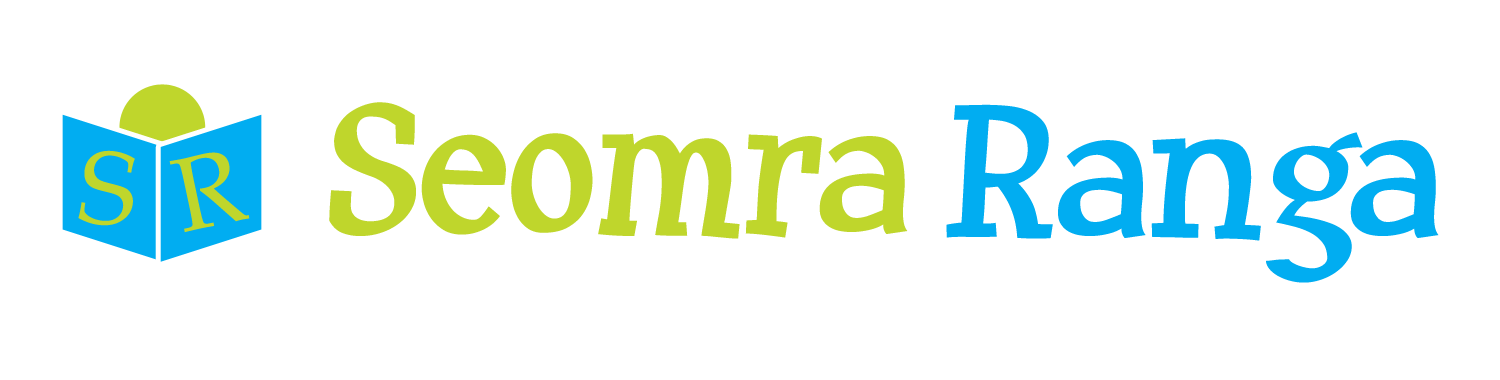 © Seomra Ranga 2024 www.seomraranga.com
17
SCHOOL ITEMS
COMPASS
ERASER
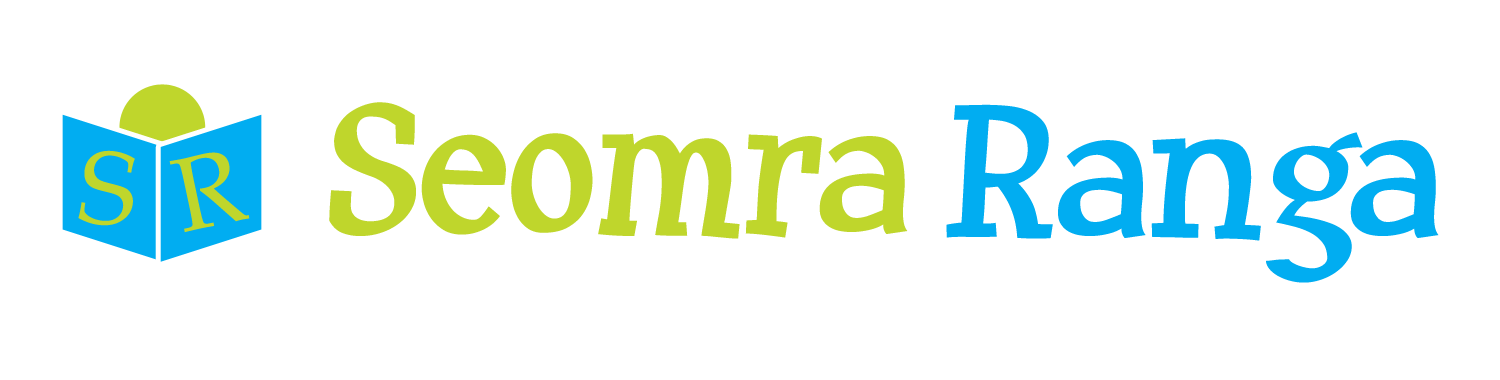 © Seomra Ranga 2024 www.seomraranga.com
18
CHINESE FOOD
PAELLA
BOLOGNAISE
CHOW MEIN
SPRING ROLLS
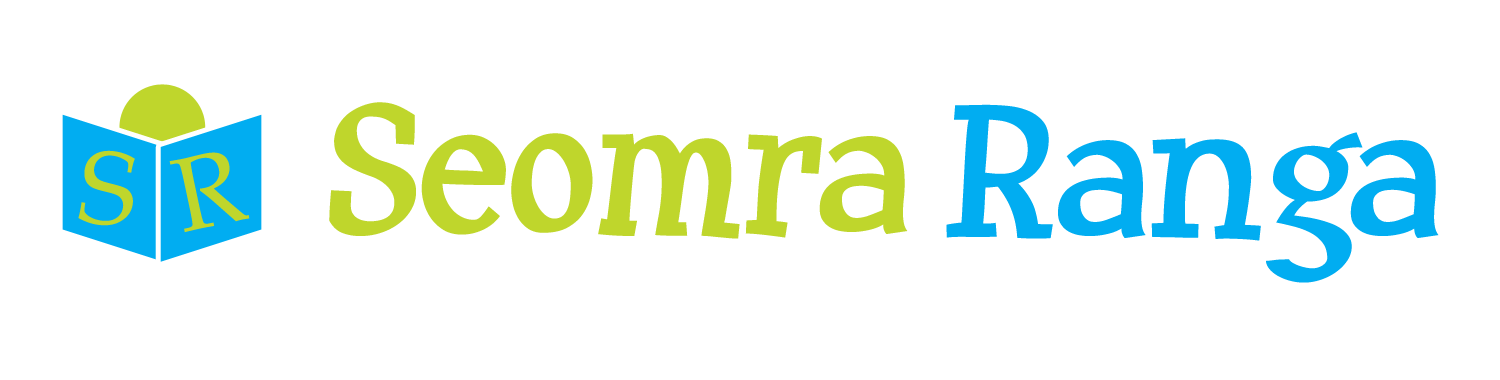 © Seomra Ranga 2024 www.seomraranga.com
18
CHINESE FOOD
CHOW MEIN
SPRING ROLLS
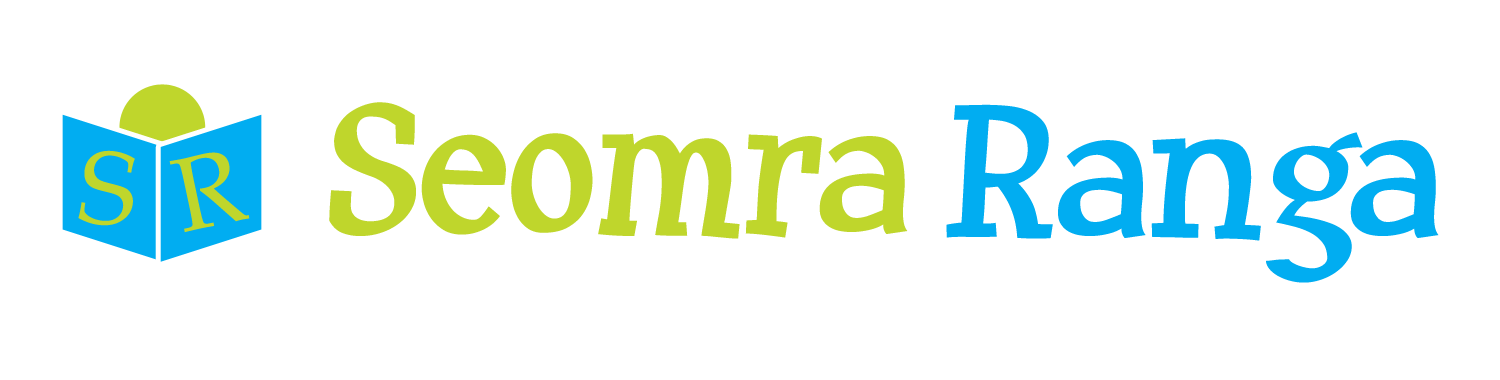 © Seomra Ranga 2024 www.seomraranga.com
19
SAFARI ANIMALS
HAMSTER
CHEETAH
TURTLE
GORILLA
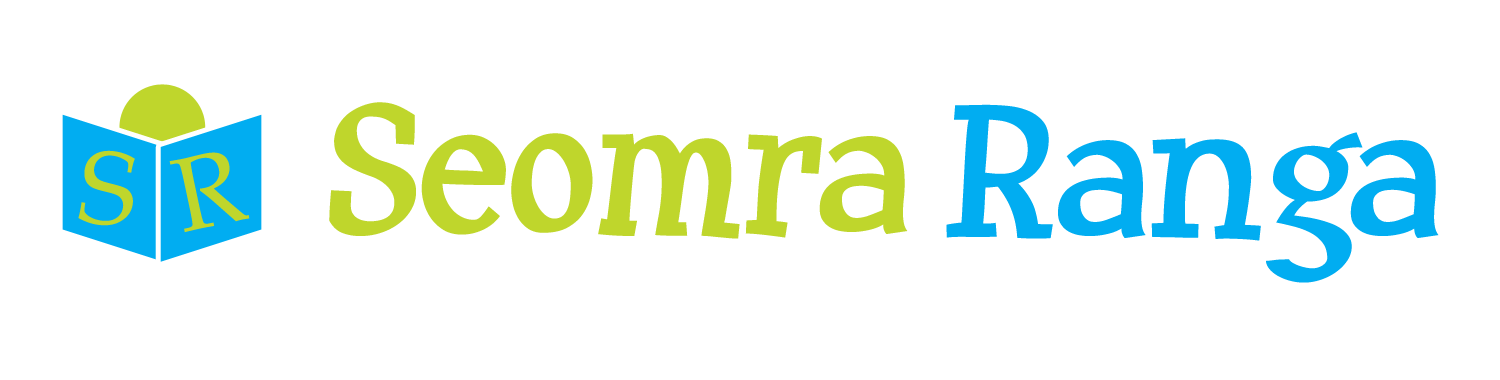 © Seomra Ranga 2024 www.seomraranga.com
19
SAFARI ANIMALS
CHEETAH
GORILLA
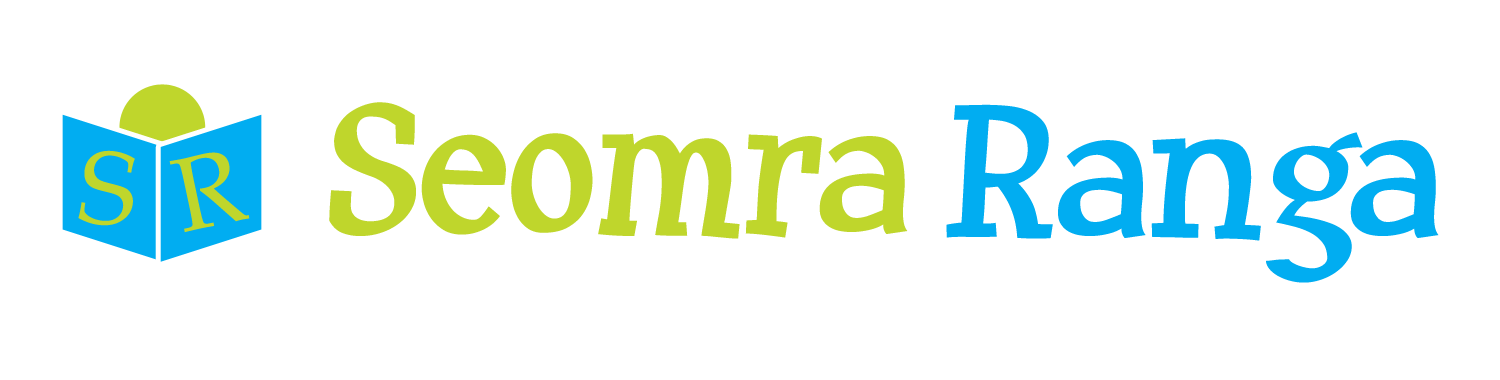 © Seomra Ranga 2024 www.seomraranga.com
20
AUTUMN
SUNBATHING
HARVEST
CONKERS
SNOWMAN
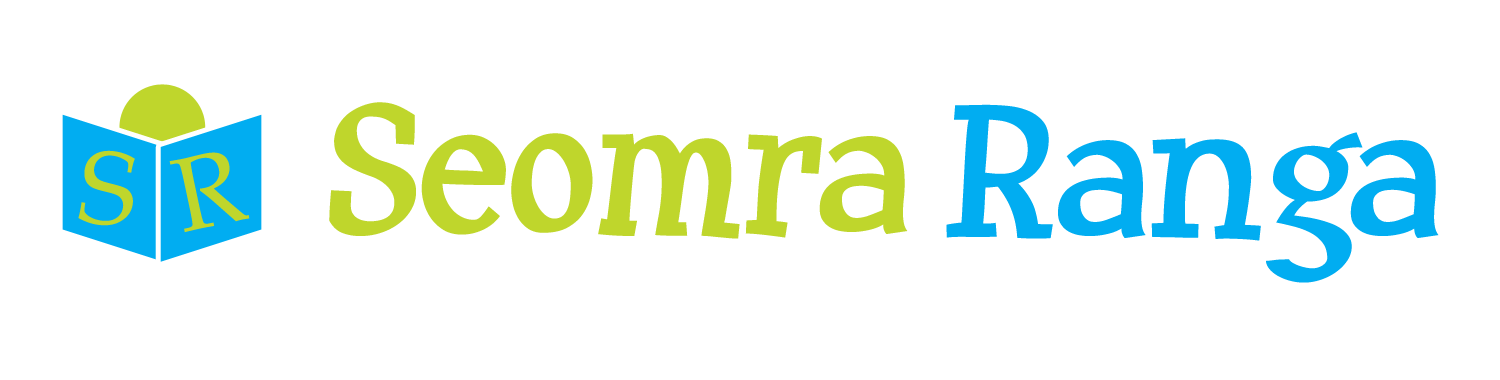 © Seomra Ranga 2024 www.seomraranga.com
20
AUTUMN
HARVEST
CONKERS
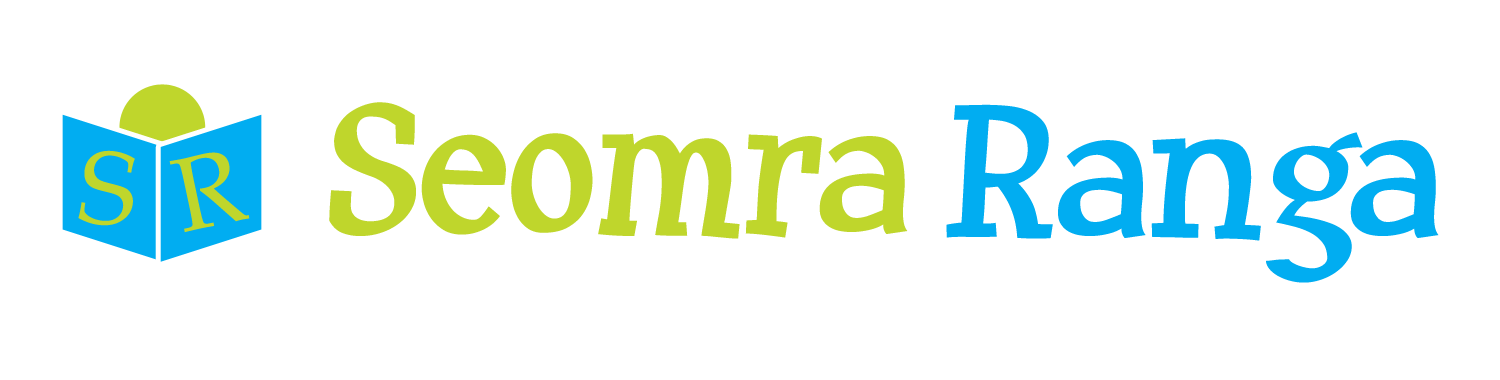 © Seomra Ranga 2024 www.seomraranga.com
21
FOUND IN A CLASSROOM
DRILL
SHAMPOO
GLOBE
STAPLER
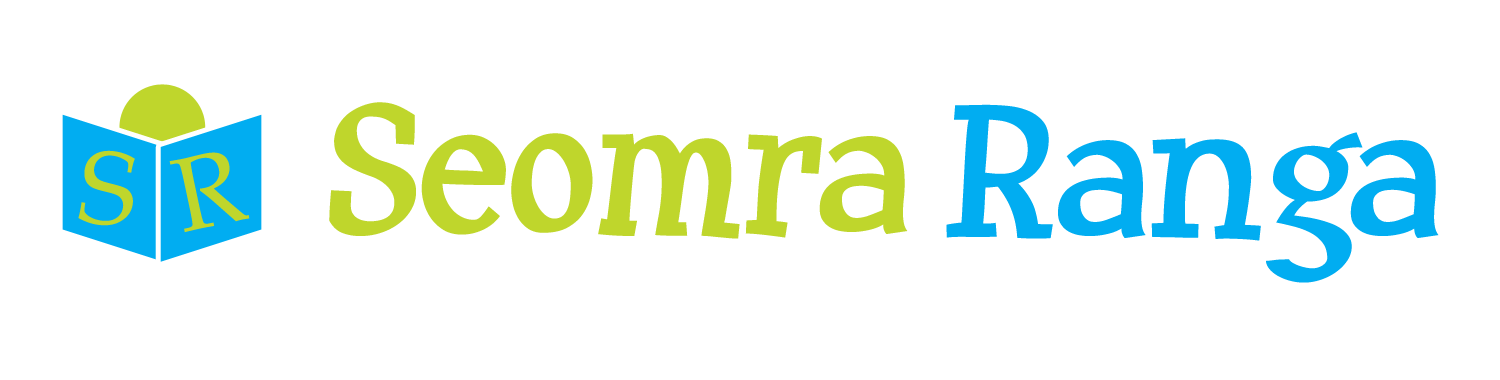 © Seomra Ranga 2024 www.seomraranga.com
21
FOUND IN A CLASSROOM
GLOBE
STAPLER
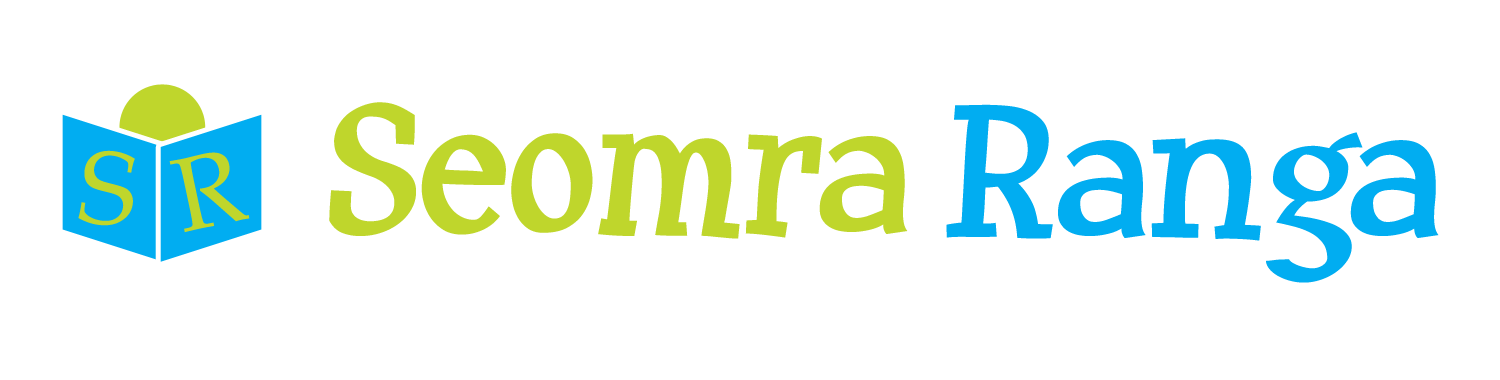 © Seomra Ranga 2024 www.seomraranga.com
22
TOWNS IN KILKENNY
THOMASTOWN
CLIFDEN
CALLAN
BETTYSTOWN
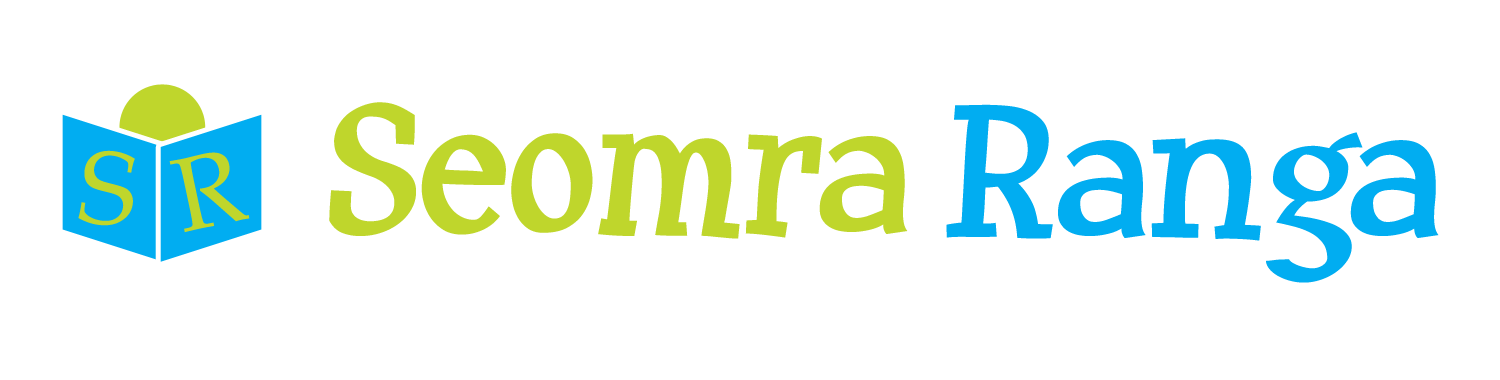 © Seomra Ranga 2024 www.seomraranga.com
22
TOWNS IN KILKENNY
THOMASTOWN
CALLAN
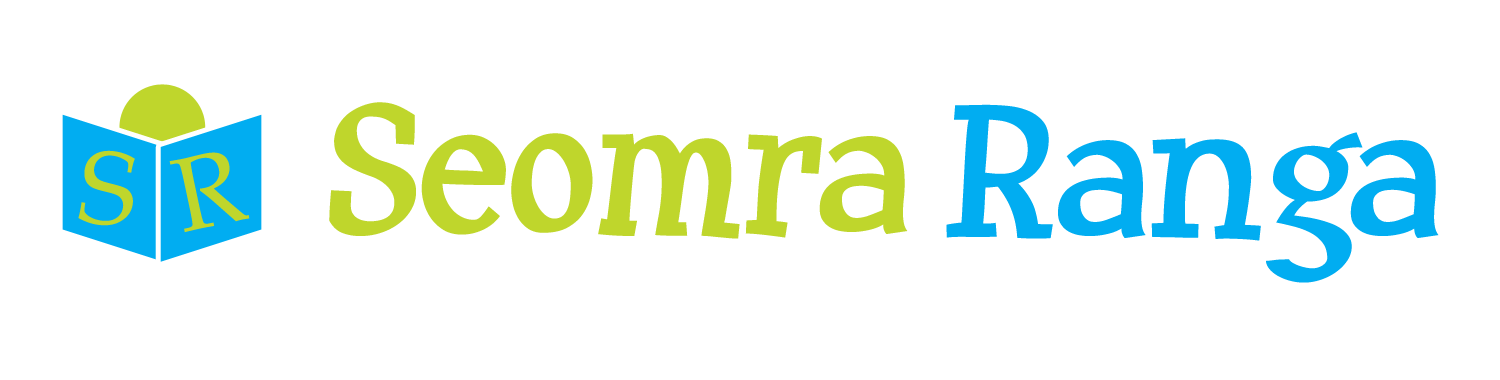 © Seomra Ranga 2024 www.seomraranga.com
23
IRISH RIVERS
CLARE
SALLY
MARY
FERGUS
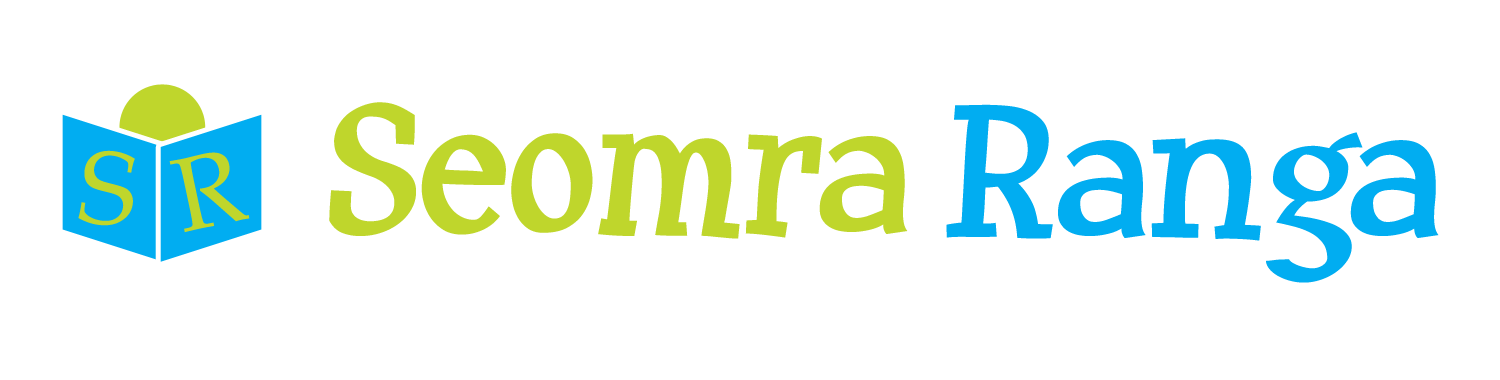 © Seomra Ranga 2024 www.seomraranga.com
23
IRISH RIVERS
CLARE
FERGUS
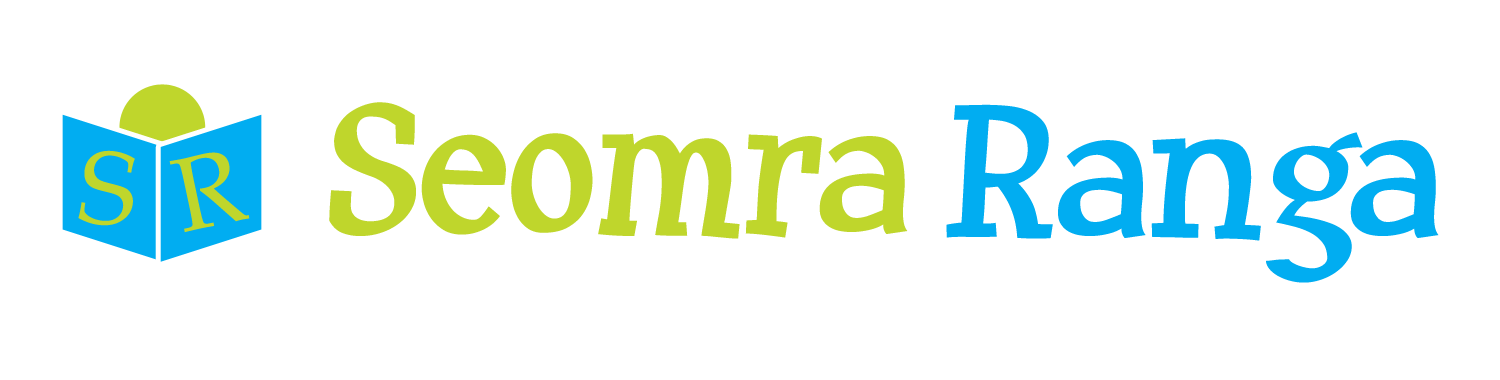 © Seomra Ranga 2024 www.seomraranga.com
24
US CITIES
SANTIAGO
HOUSTON
PHOENIX
DARWIN
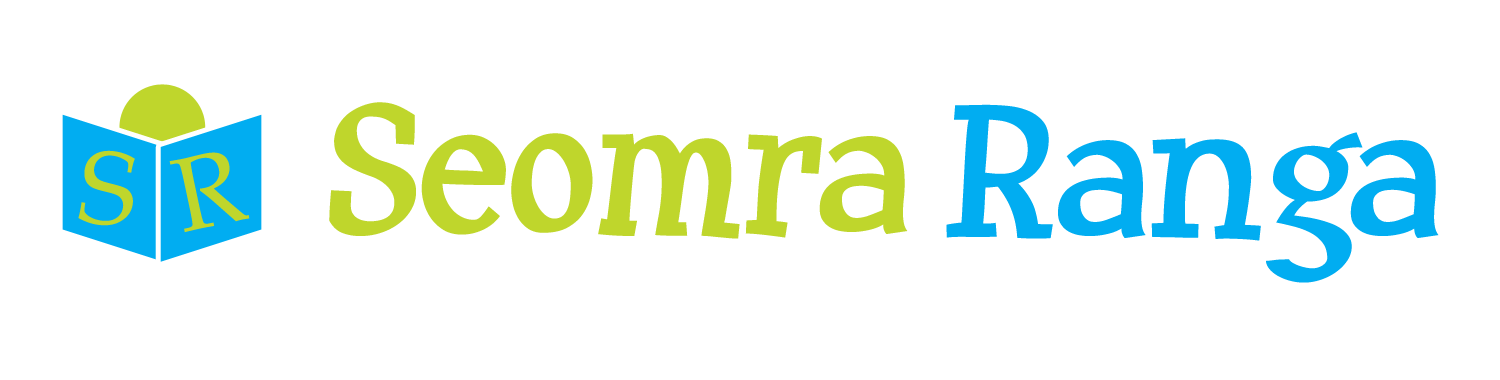 © Seomra Ranga 2024 www.seomraranga.com
24
US CITIES
HOUSTON
PHOENIX
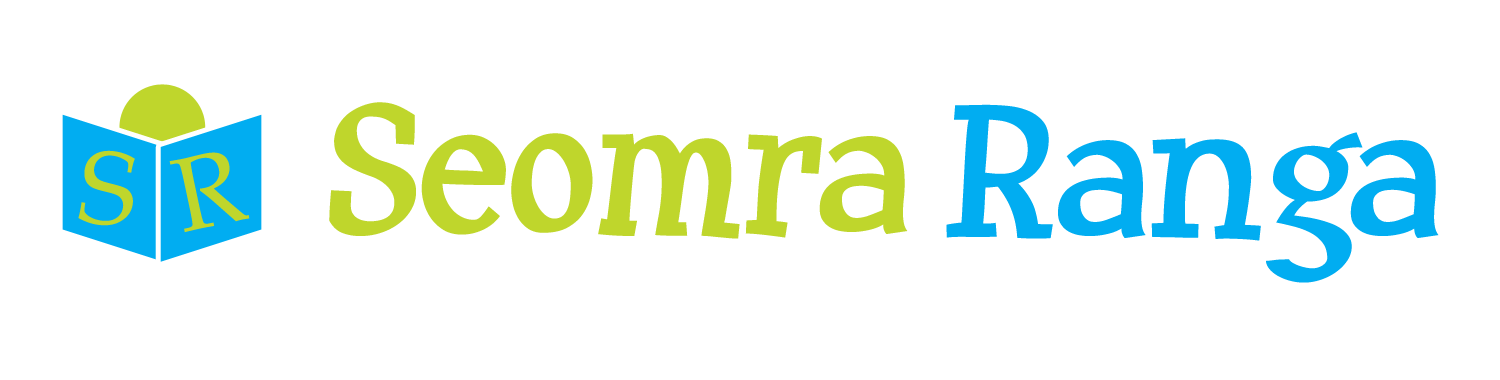 © Seomra Ranga 2024 www.seomraranga.com
25
OLYMPIC SPORTS
PENTATHLON
NONAGON
DECAGON
TRIATHLON
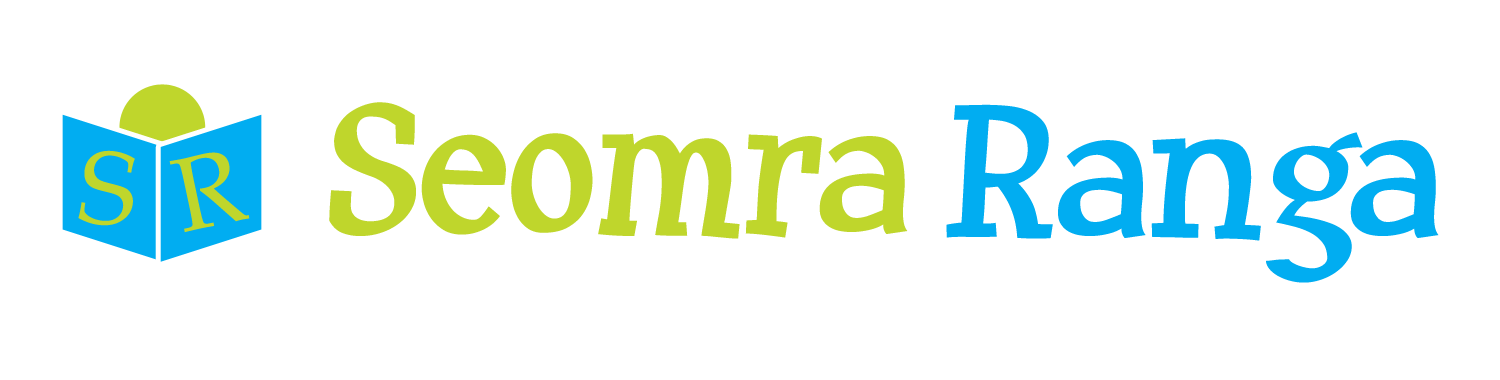 © Seomra Ranga 2024 www.seomraranga.com
25
OLYMPIC SPORTS
PENTATHLON
TRIATHLON
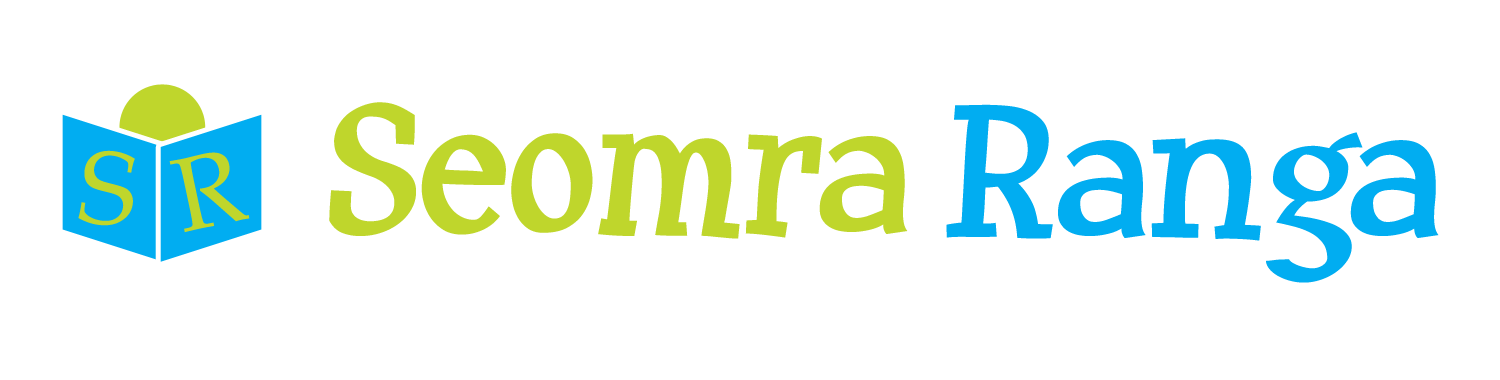 © Seomra Ranga 2024 www.seomraranga.com
26
CARD GAMES
MONOPOLY
CLUEDO
PATIENCE
POKER
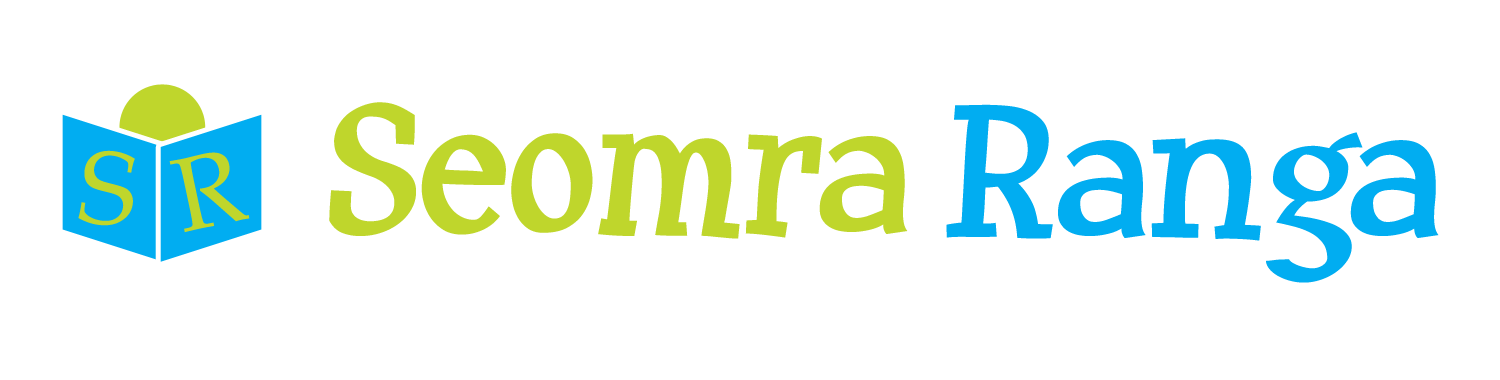 © Seomra Ranga 2024 www.seomraranga.com
26
CARD GAMES
PATIENCE
POKER
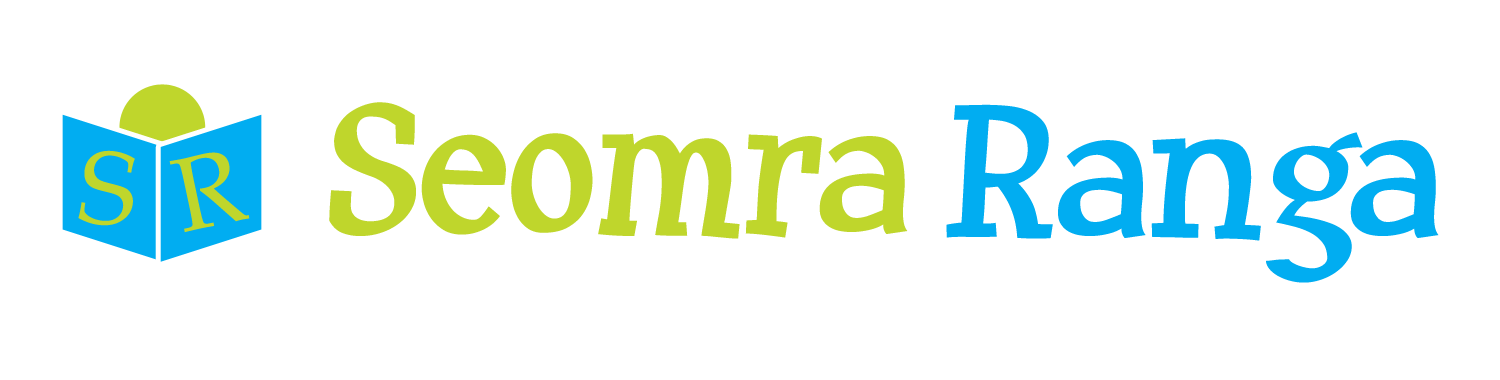 © Seomra Ranga 2024 www.seomraranga.com
27
TELLING THE TIME
CALCULATOR
ABACUS
CLOCK
WATCH
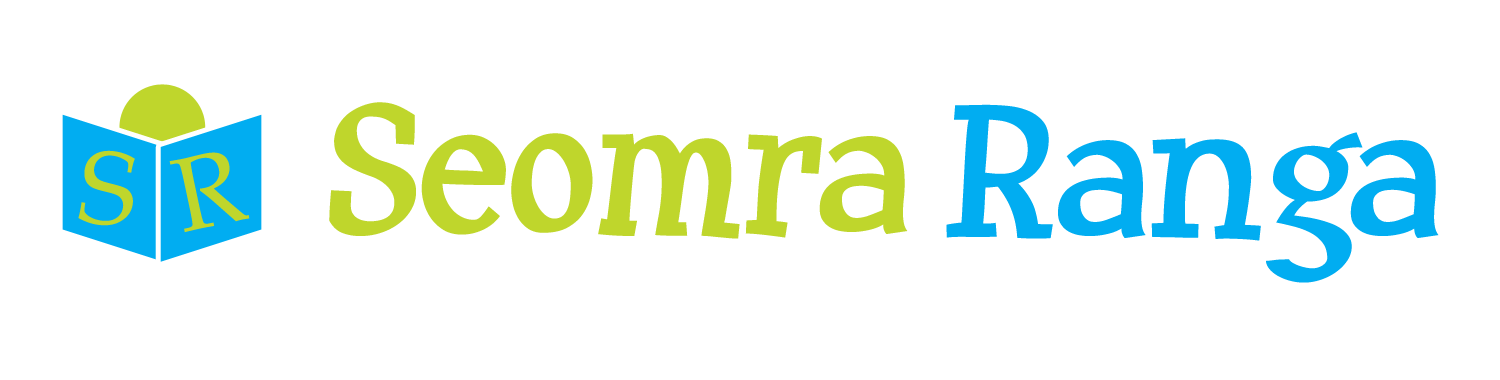 © Seomra Ranga 2024 www.seomraranga.com
27
TELLING THE TIME
CLOCK
WATCH
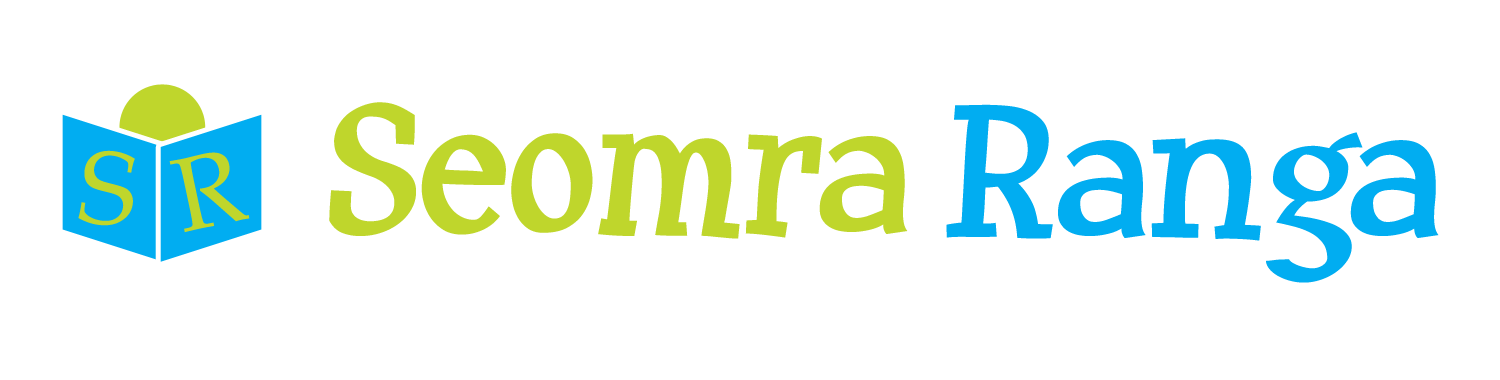 © Seomra Ranga 2024 www.seomraranga.com
28
ROCK BANDS
THE TINS
U2
BARBIE
QUEEN
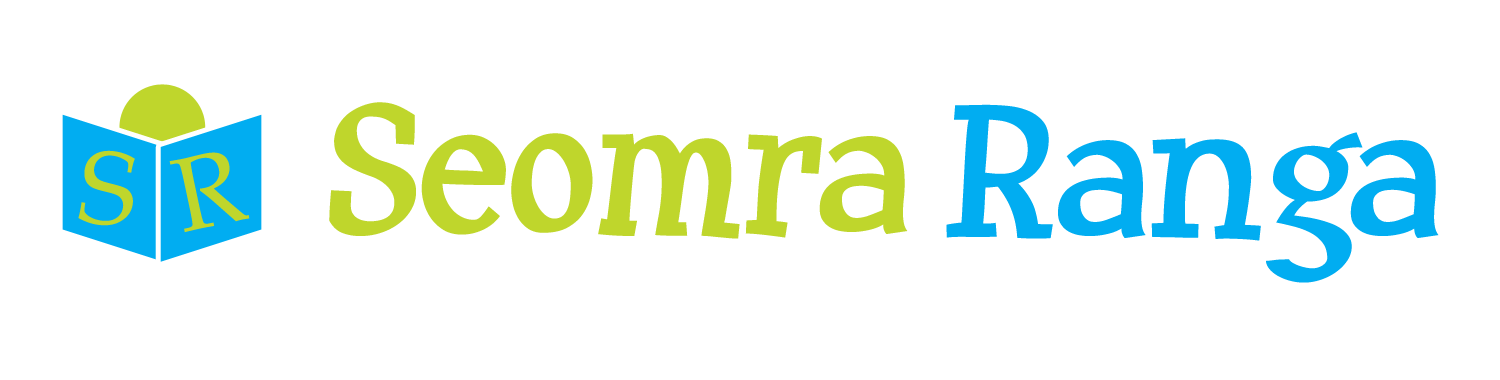 © Seomra Ranga 2024 www.seomraranga.com
28
ROCK BANDS
U2
QUEEN
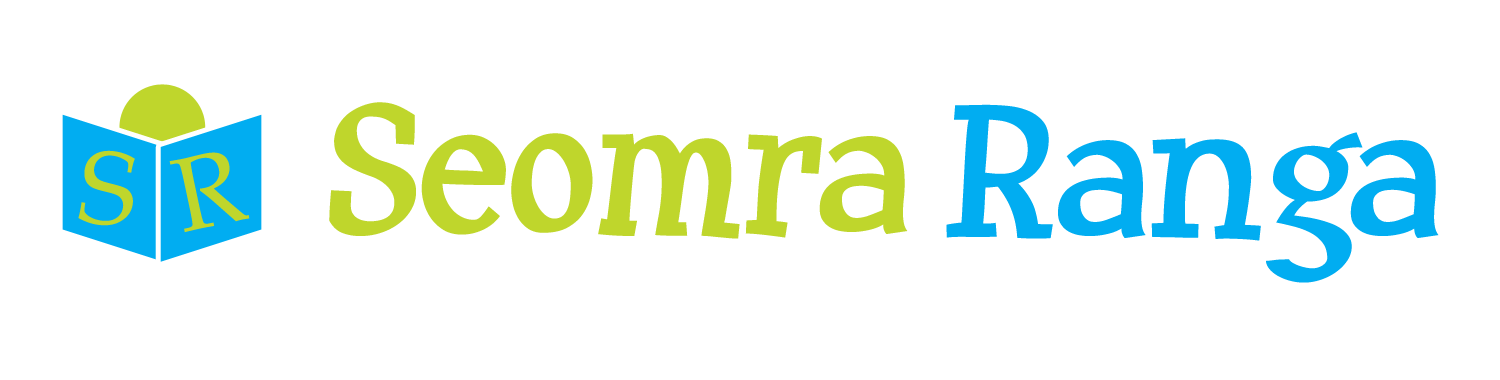 © Seomra Ranga 2024 www.seomraranga.com
29
TYPES OF COFFEE
TIRAMISU
GATEAU
LATTE
ESPRESSO
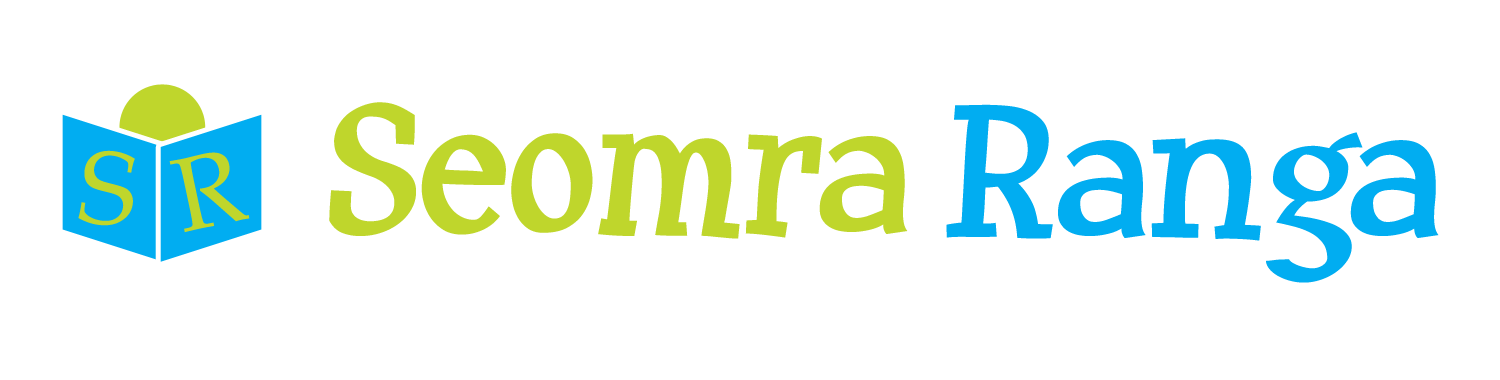 © Seomra Ranga 2024 www.seomraranga.com
29
TYPES OF COFFEE
LATTE
ESPRESSO
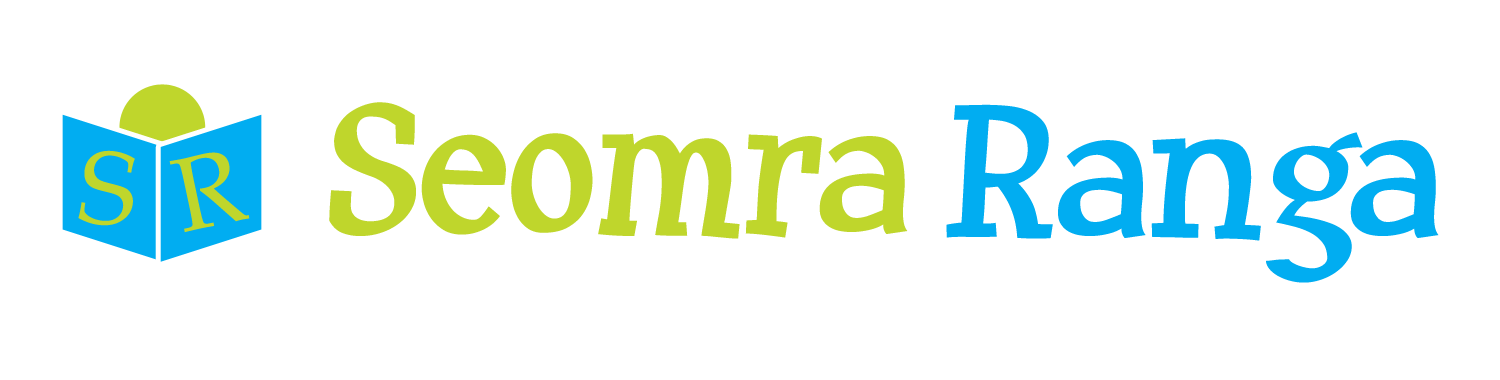 © Seomra Ranga 2024 www.seomraranga.com
30
WORN AROUND THE NECK
PASHMINA
KHAKIS
CRAVAT
BROGUES
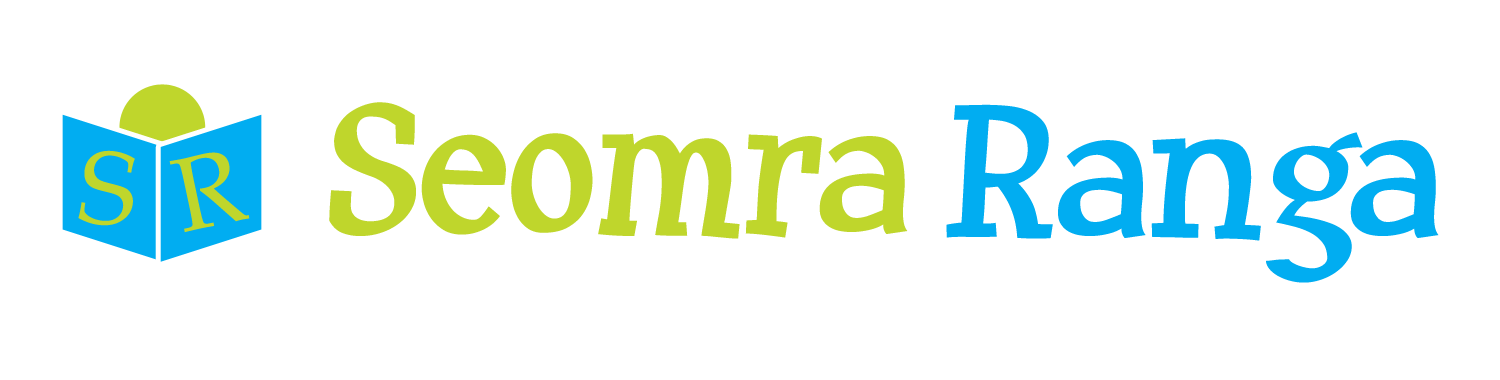 © Seomra Ranga 2024 www.seomraranga.com
30
WORN AROUND THE NECK
PASHMINA
CRAVAT
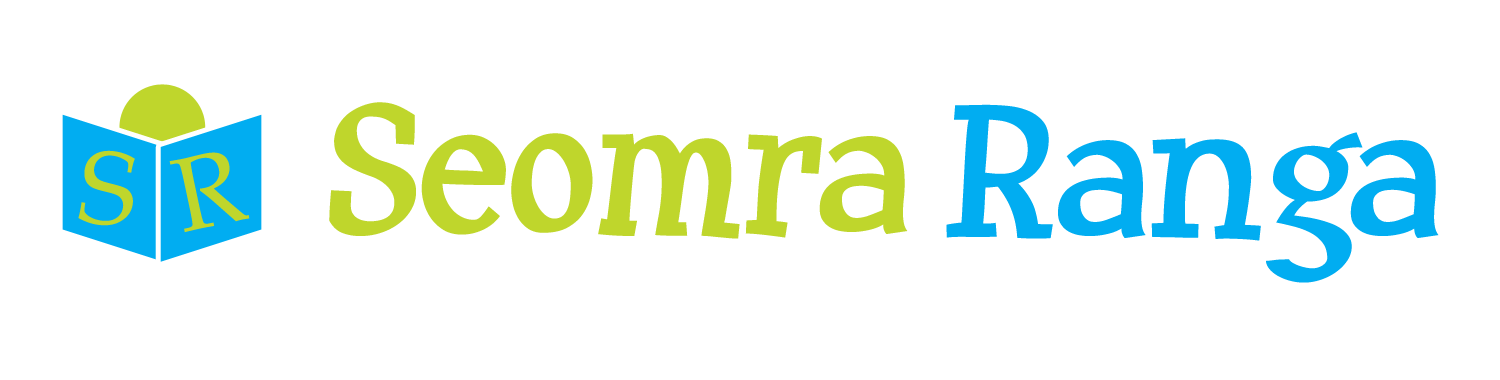 © Seomra Ranga 2024 www.seomraranga.com
31
ROOMS IN A HOUSE
UTILITY
LOUNGE
GAZEBO
VERANDA
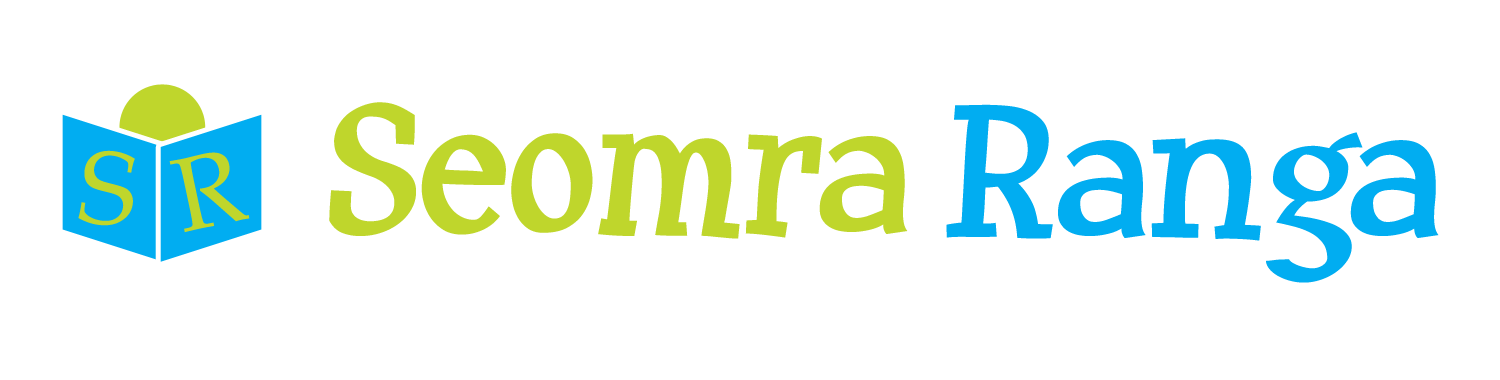 © Seomra Ranga 2024 www.seomraranga.com
31
ROOMS IN A HOUSE
UTILITY
LOUNGE
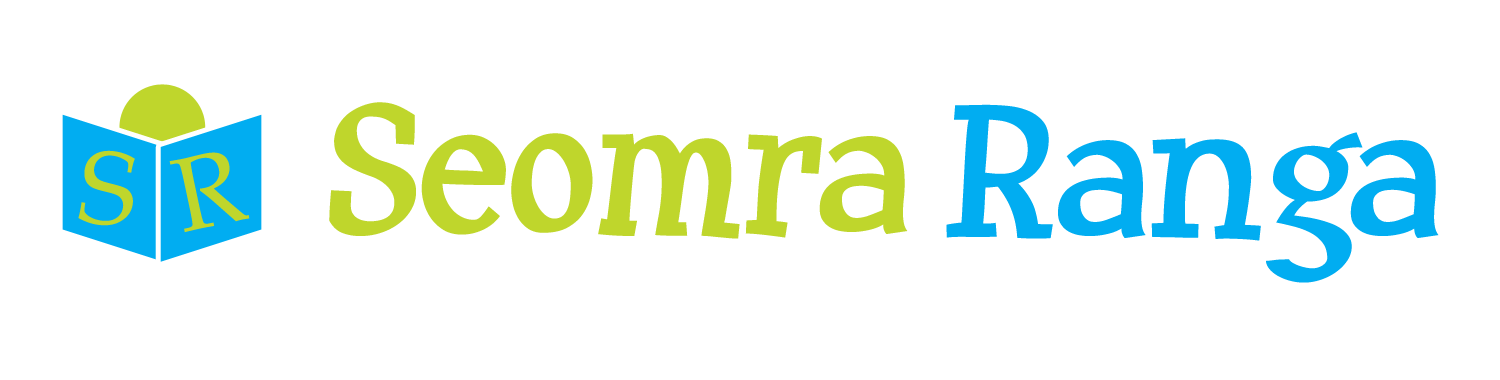 © Seomra Ranga 2024 www.seomraranga.com
32
2D SHAPES
SPHERE
CUBOID
RHOMBUS
TRAPEZIUM
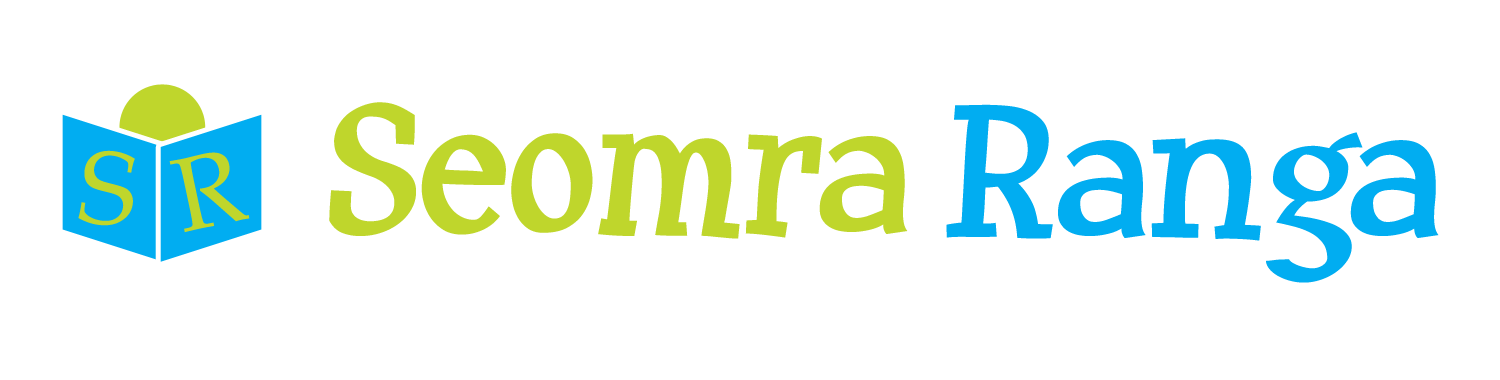 © Seomra Ranga 2024 www.seomraranga.com
32
2D SHAPES
RHOMBUS
TRAPEZIUM
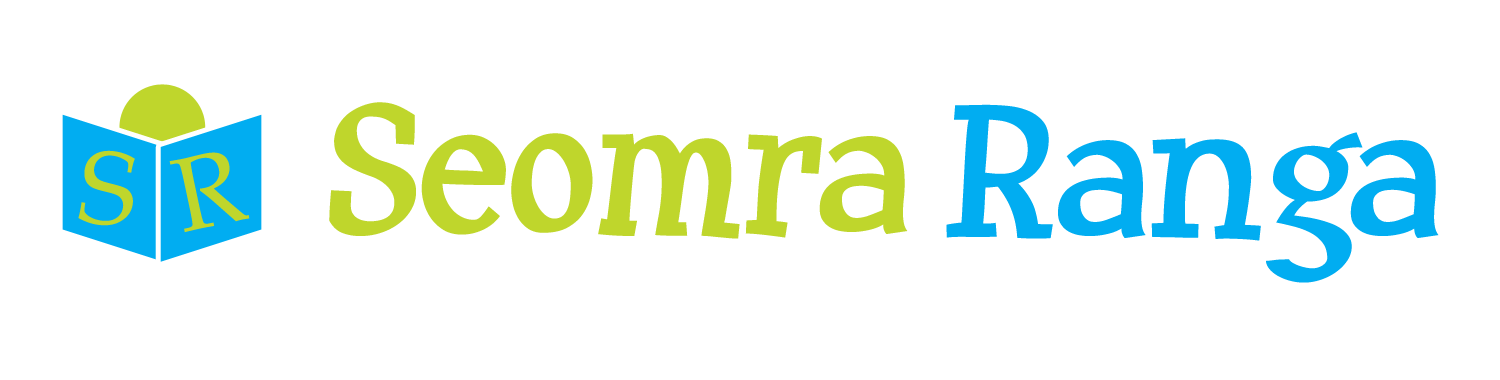 © Seomra Ranga 2024 www.seomraranga.com
33
TYPES OF FRUIT
RADISH
PAPAYA
UGLI
YAM
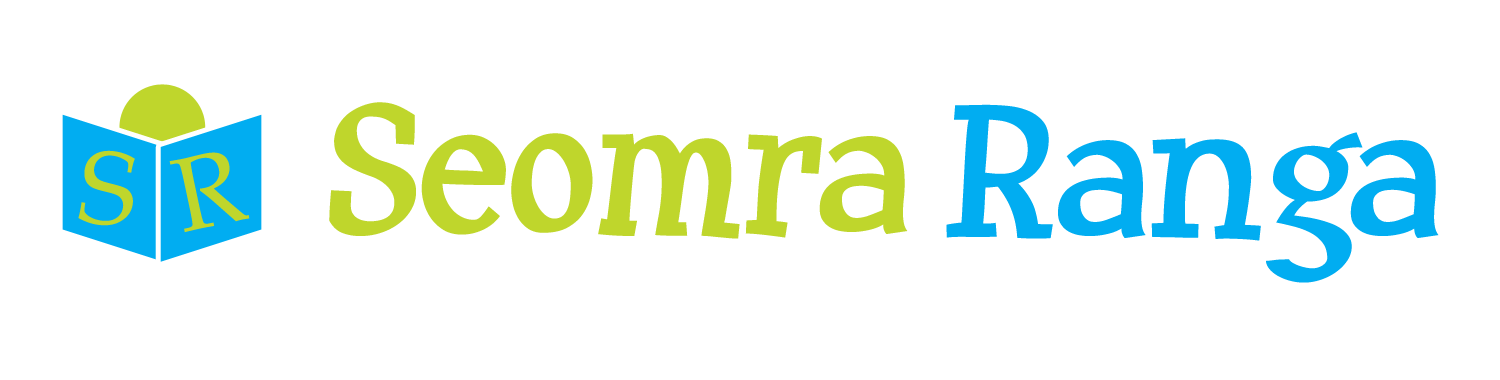 © Seomra Ranga 2024 www.seomraranga.com
33
TYPES OF FRUIT
PAPAYA
UGLI
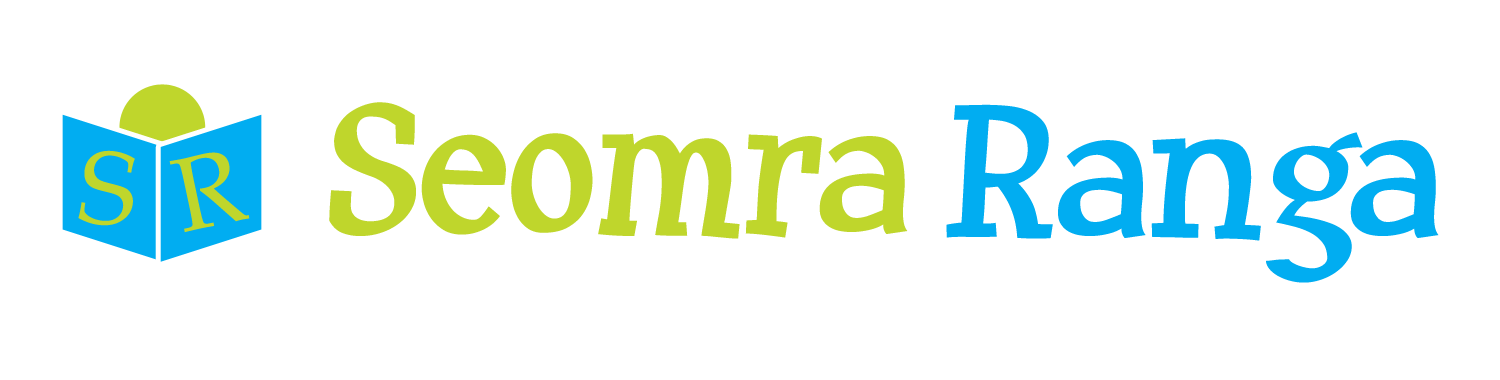 © Seomra Ranga 2024 www.seomraranga.com
34
FAMOUS ARTISTS
MATISSE
HILLERY
PICASSO
COLUMBUS
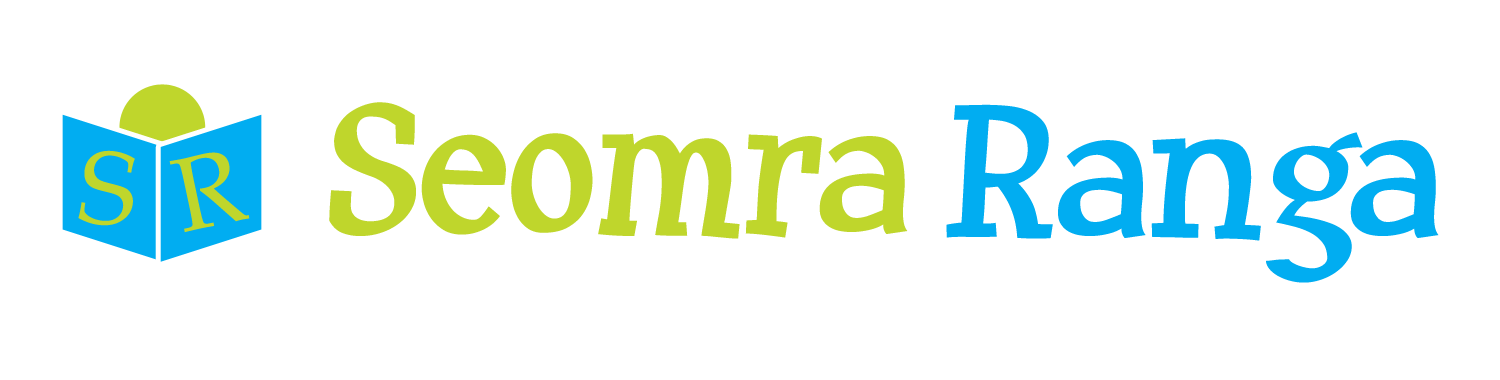 © Seomra Ranga 2024 www.seomraranga.com
34
FAMOUS ARTISTS
MATISSE
PICASSO
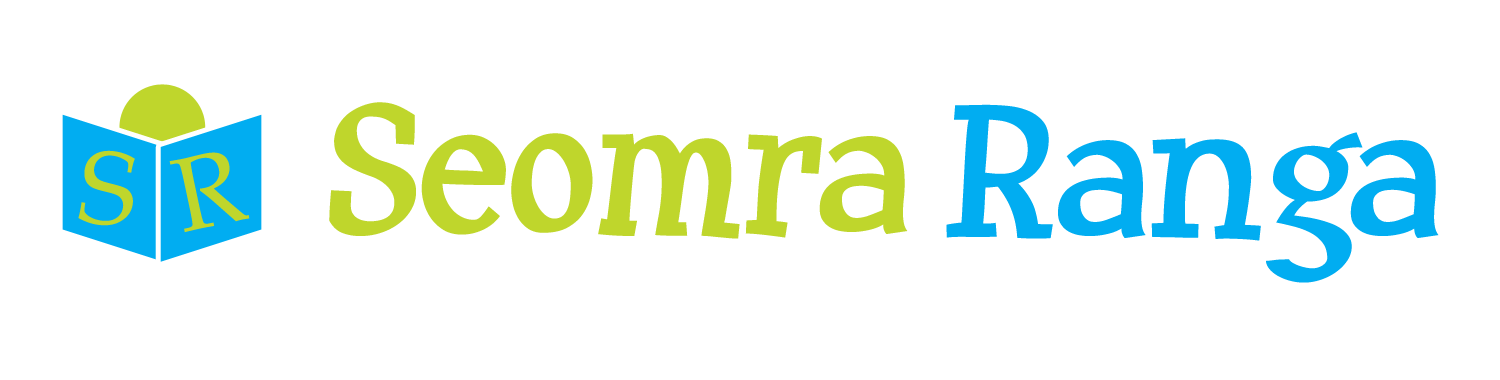 © Seomra Ranga 2024 www.seomraranga.com
35
HALLOWE’EN
AVIARY
POLTERGEIST
SENTRY
GHOUL
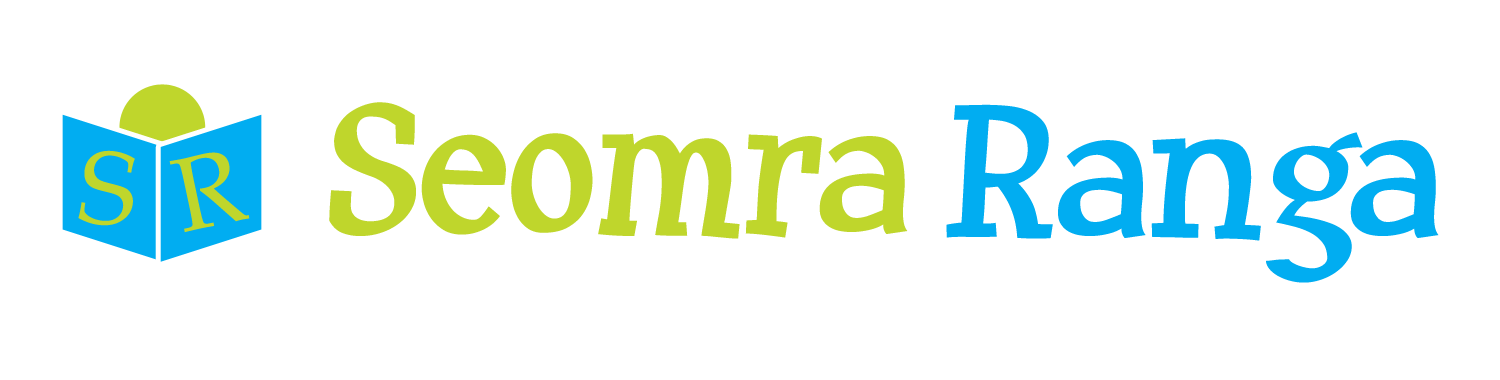 © Seomra Ranga 2024 www.seomraranga.com
35
HALLOWE’EN
POLTERGEIST
GHOUL
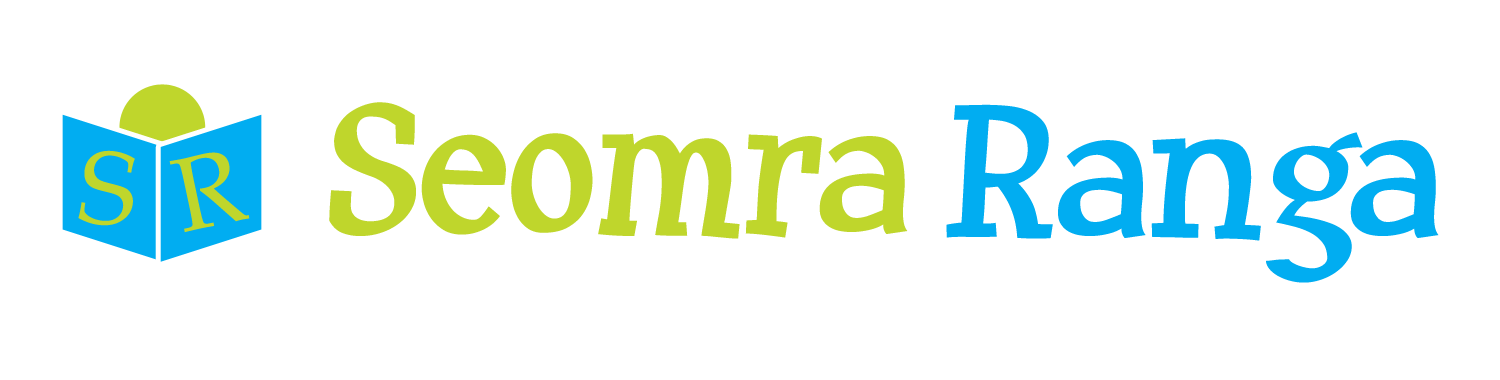 © Seomra Ranga 2024 www.seomraranga.com
36
TYPES OF TREES
FREESIA
WALNUT
CONIFER
GERANIUM
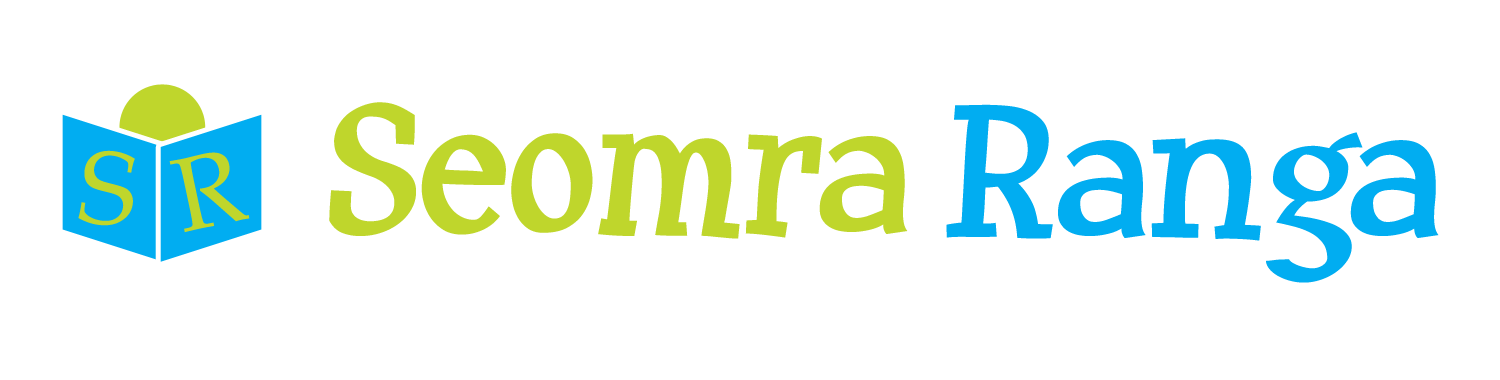 © Seomra Ranga 2024 www.seomraranga.com
36
TYPES OF TREES
WALNUT
CONIFER
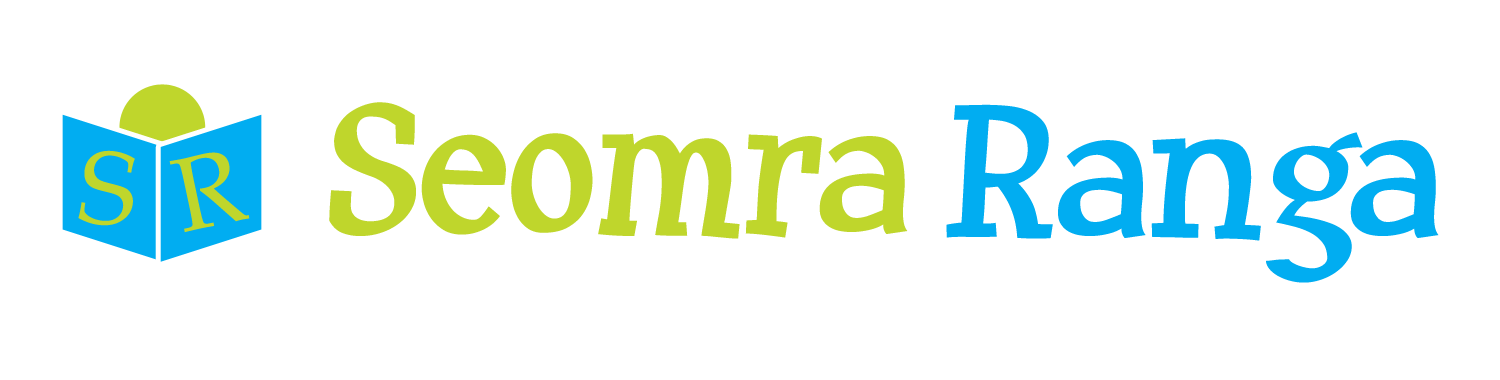 © Seomra Ranga 2024 www.seomraranga.com
37
TYPES OF PASTRY
MISO
SIOUX
CHOUX
FILO
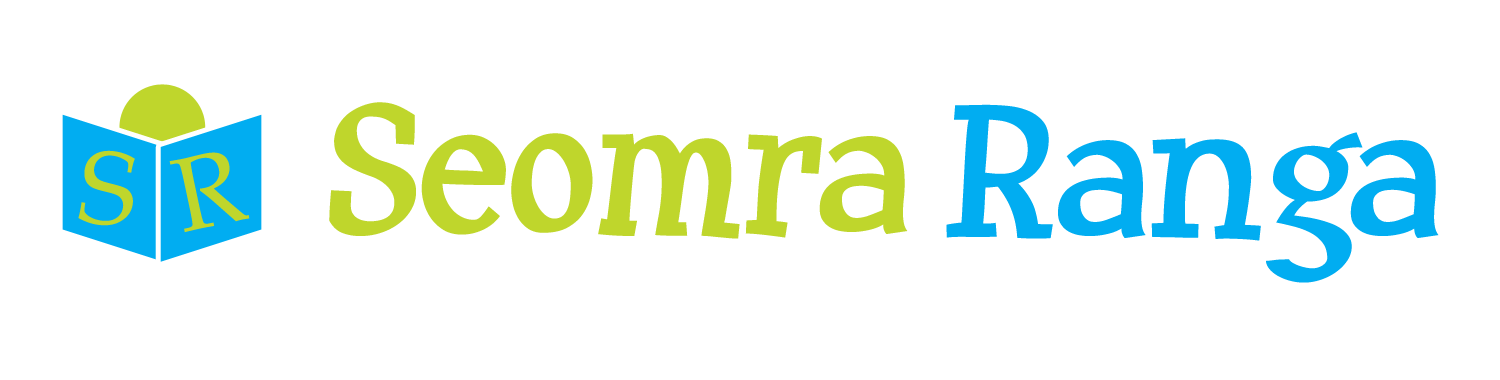 © Seomra Ranga 2024 www.seomraranga.com
37
TYPES OF PASTRY
CHOUX
FILO
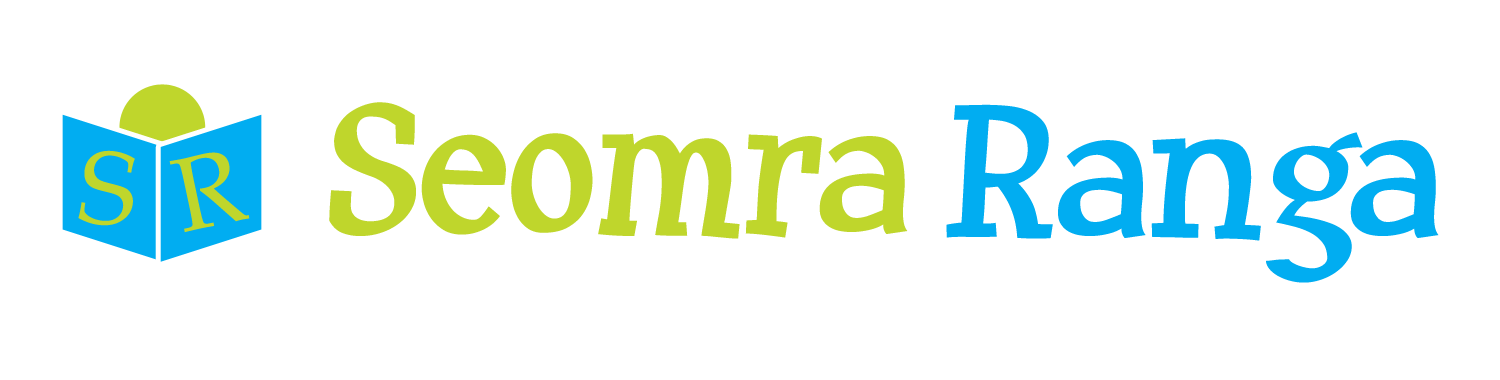 © Seomra Ranga 2024 www.seomraranga.com
38
MUSICAL INSTRUMENTS
SAXOPHONE
CAMEMBERT
PALMIER
MANDOLIN
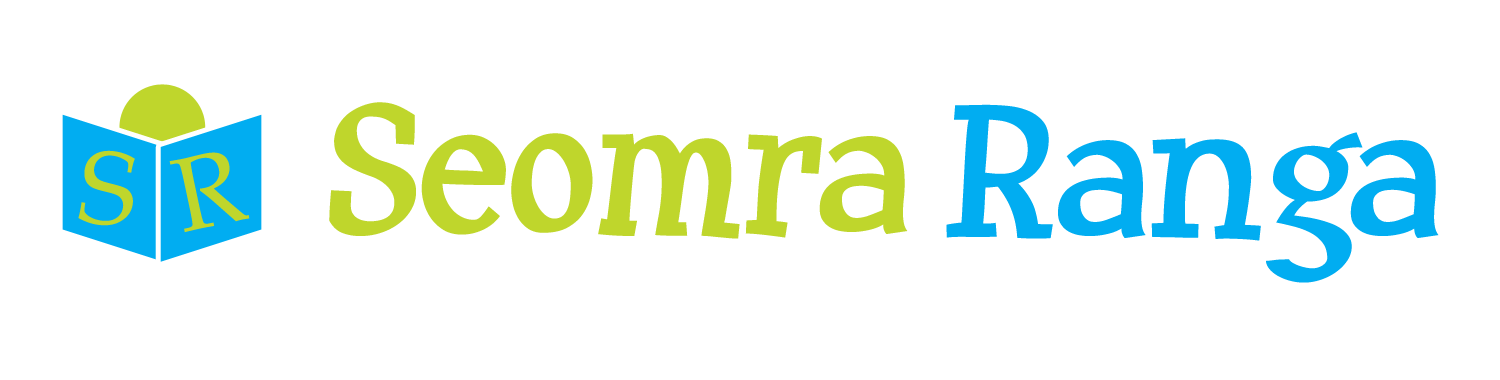 © Seomra Ranga 2024 www.seomraranga.com
38
MUSICAL INSTRUMENTS
SAXOPHONE
MANDOLIN
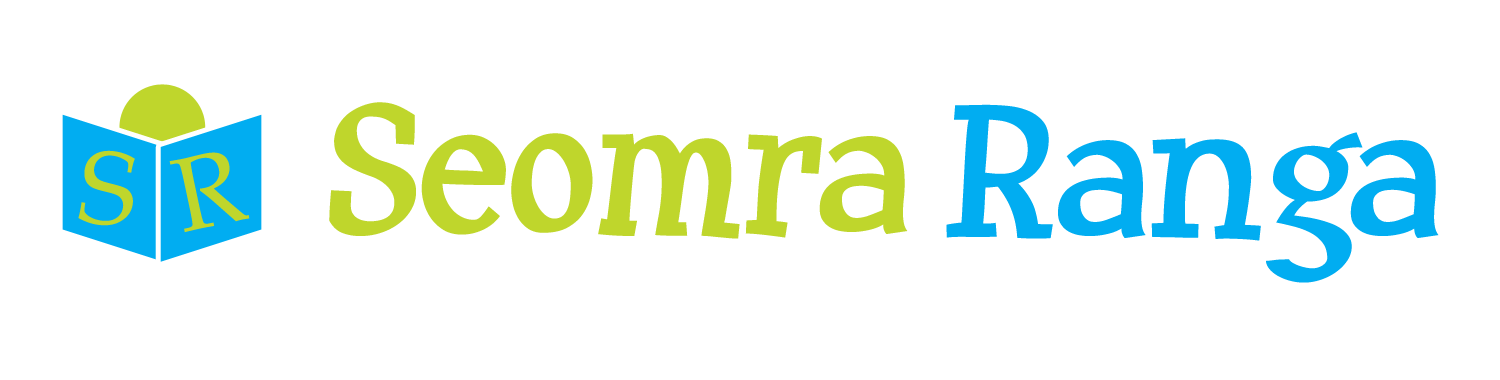 © Seomra Ranga 2024 www.seomraranga.com
39
ARMY RANKS
MAJOR
COLONEL
EARL
MINOR
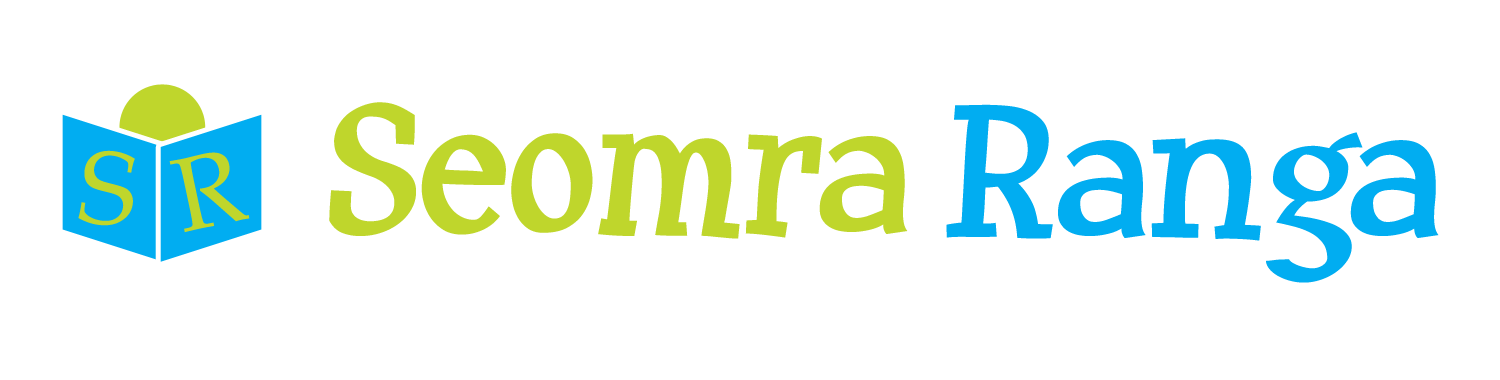 © Seomra Ranga 2024 www.seomraranga.com
39
ARMY RANKS
MAJOR
COLONEL
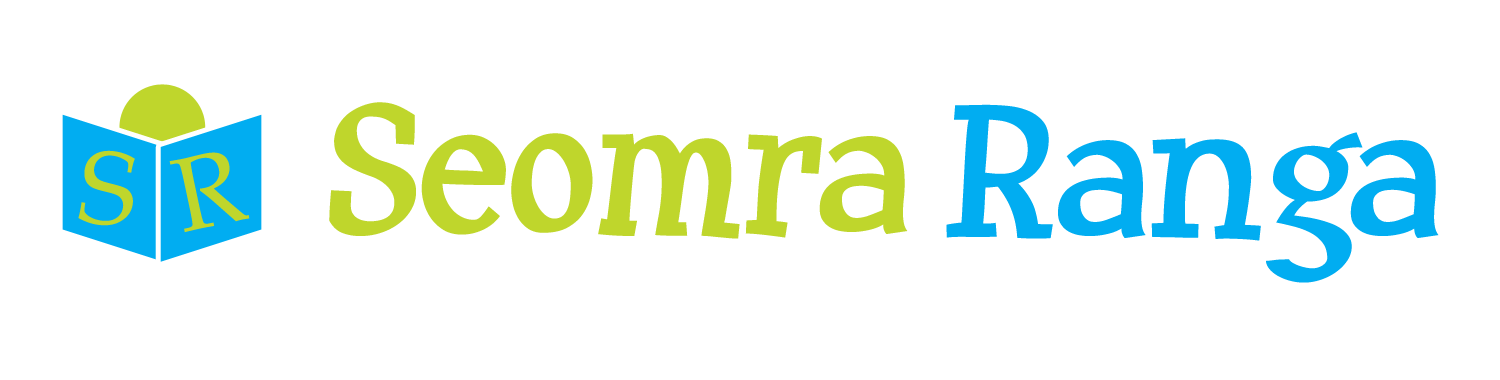 © Seomra Ranga 2024 www.seomraranga.com
40
LABORATORY EQUIPMENT
ROSETTE
PIPETTE
GAZETTE
BURETTE
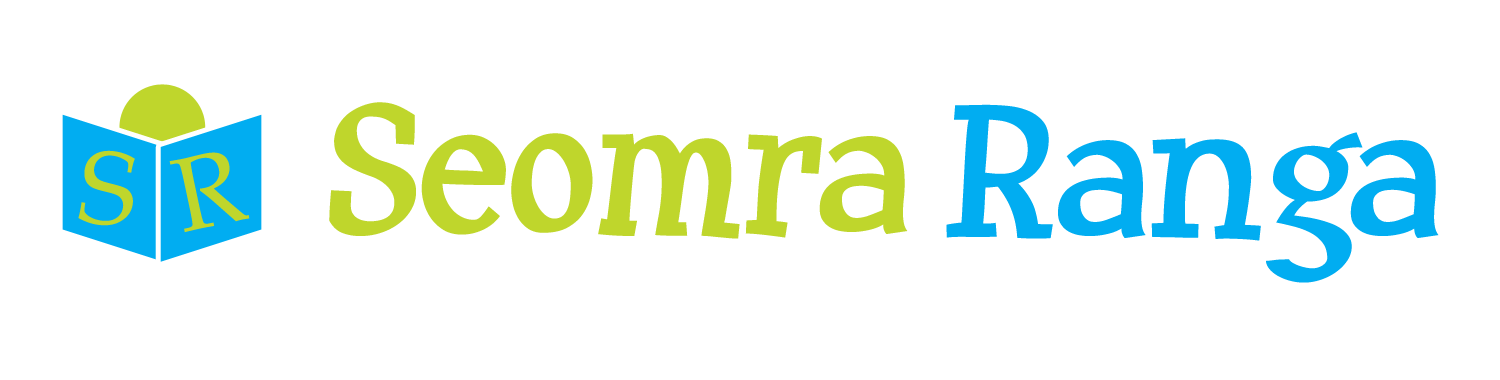 © Seomra Ranga 2024 www.seomraranga.com
40
LABORATORY EQUIPMENT
PIPETTE
BURETTE
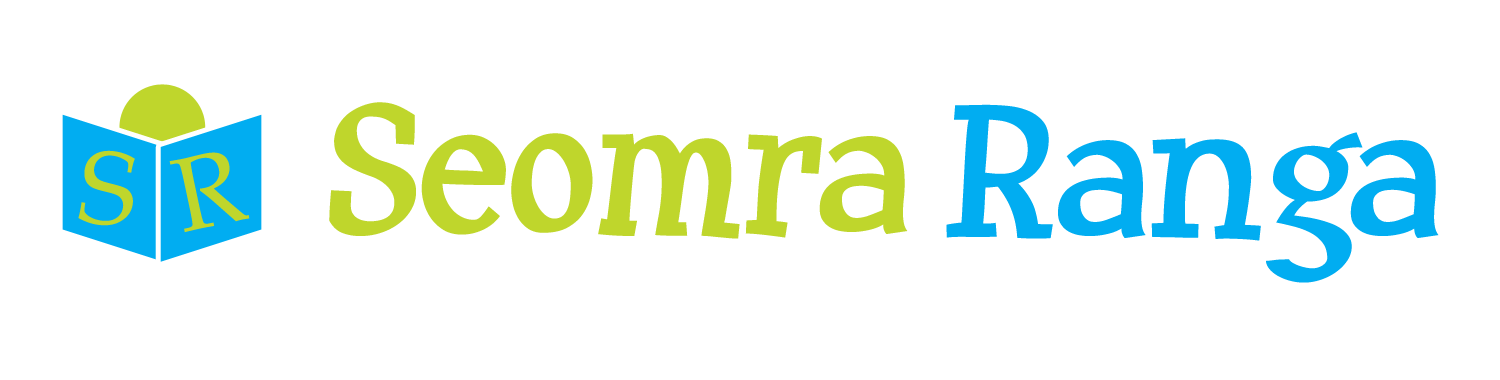 © Seomra Ranga 2024 www.seomraranga.com
41
WORN ON THE HEAD
BANDANA
LOAFER
SOMBRERO
PARKA
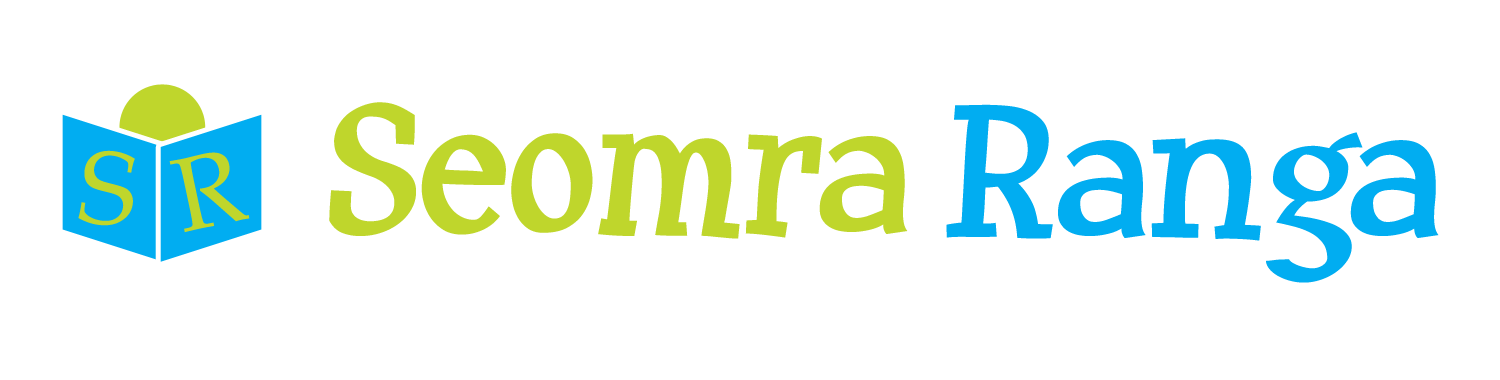 © Seomra Ranga 2024 www.seomraranga.com
41
WORN ON THE HEAD
BANDANA
SOMBRERO
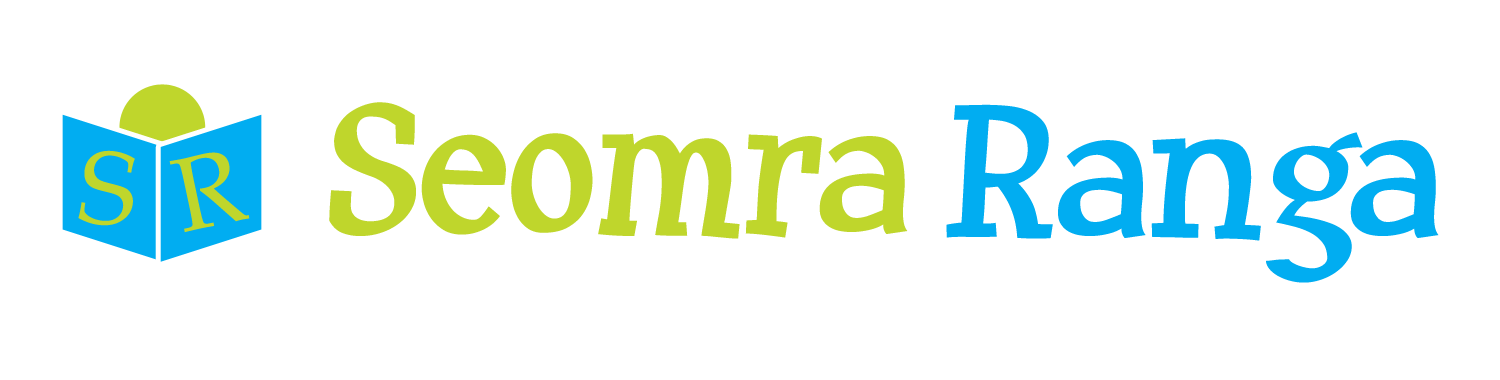 © Seomra Ranga 2024 www.seomraranga.com
42
TYPES OF BOATS
KAYAK
DINGHY
TROLLEY
TANDEM
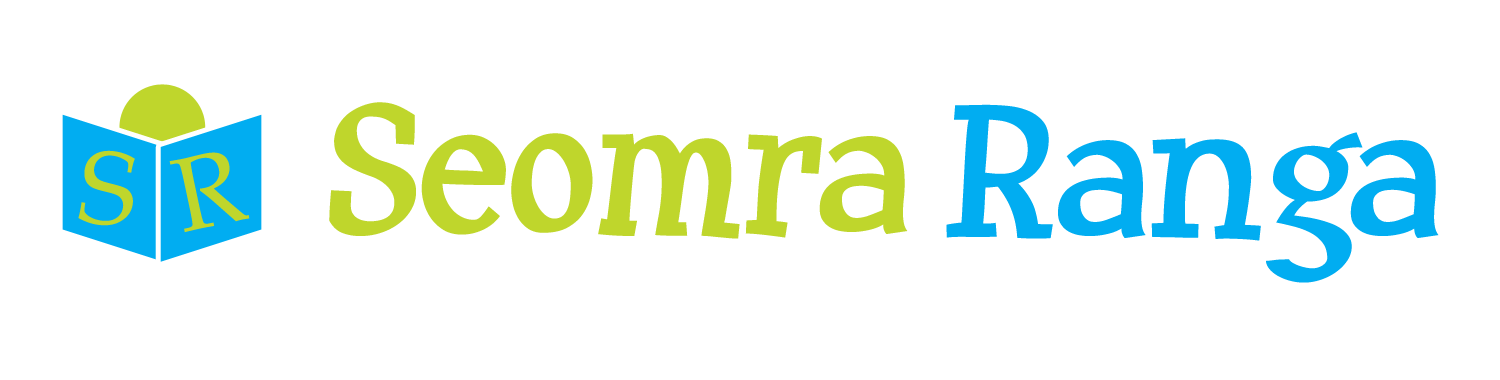 © Seomra Ranga 2024 www.seomraranga.com
42
TYPES OF BOATS
KAYAK
DINGHY
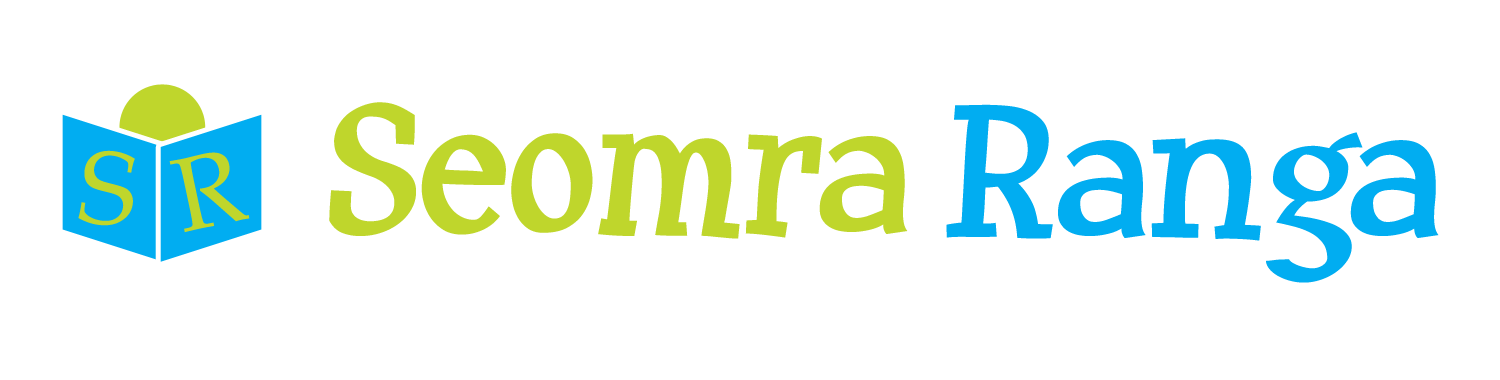 © Seomra Ranga 2024 www.seomraranga.com
43
TYPES OF BERRIES
BAYBERRY
CARBERRY
TILBERRY
LOGANBERRY
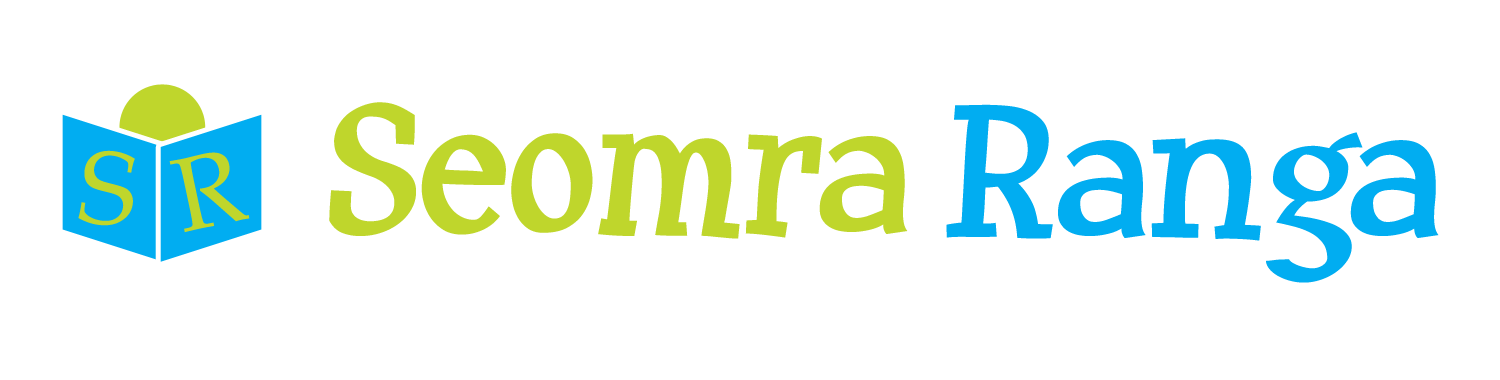 © Seomra Ranga 2024 www.seomraranga.com
43
TYPES OF BERRIES
BAYBERRY
LOGANBERRY
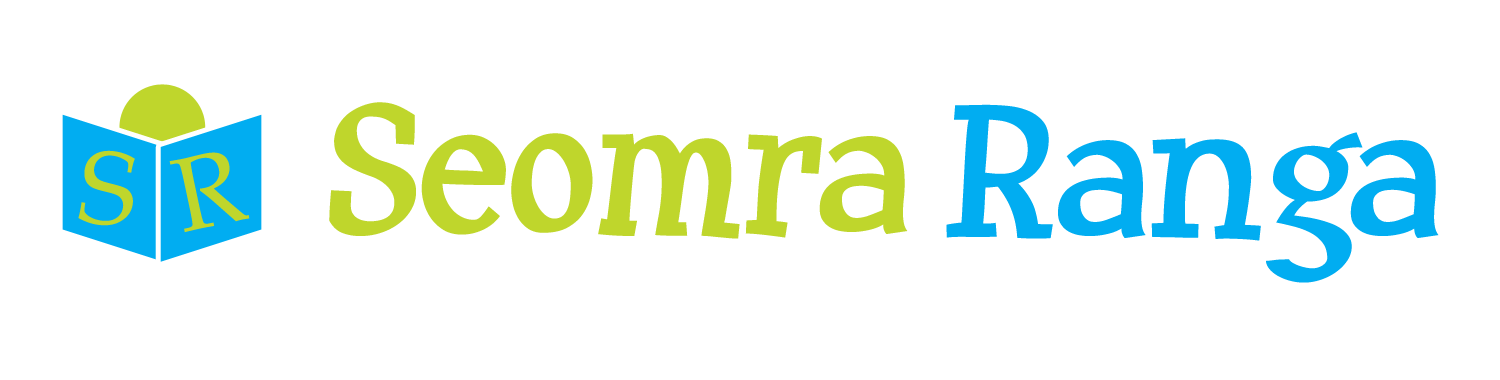 © Seomra Ranga 2024 www.seomraranga.com
44
ELECTRONICS
GUILLOTINE
SCANNER
PROJECTOR
ABACUS
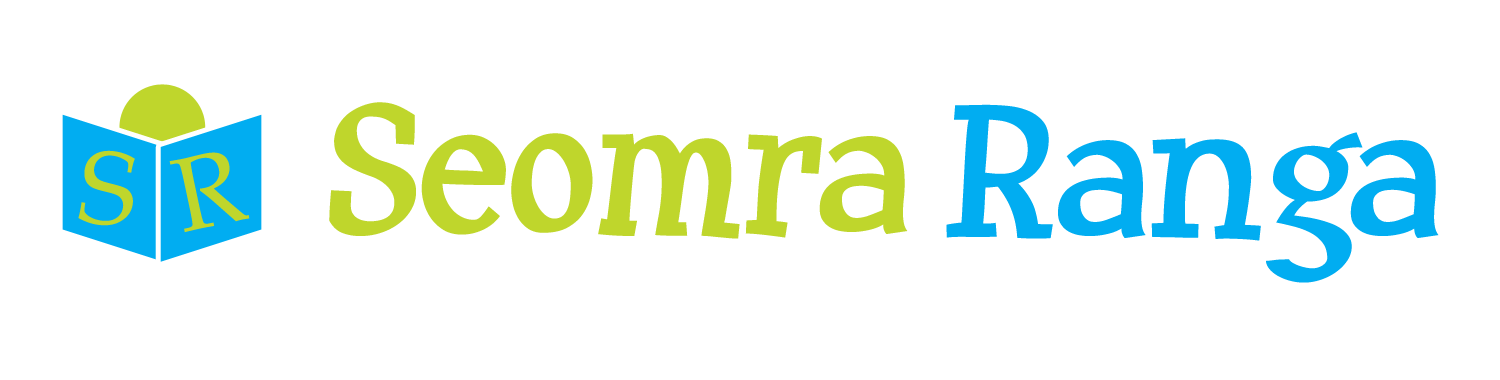 © Seomra Ranga 2024 www.seomraranga.com
44
ELECTRONICS
SCANNER
PROJECTOR
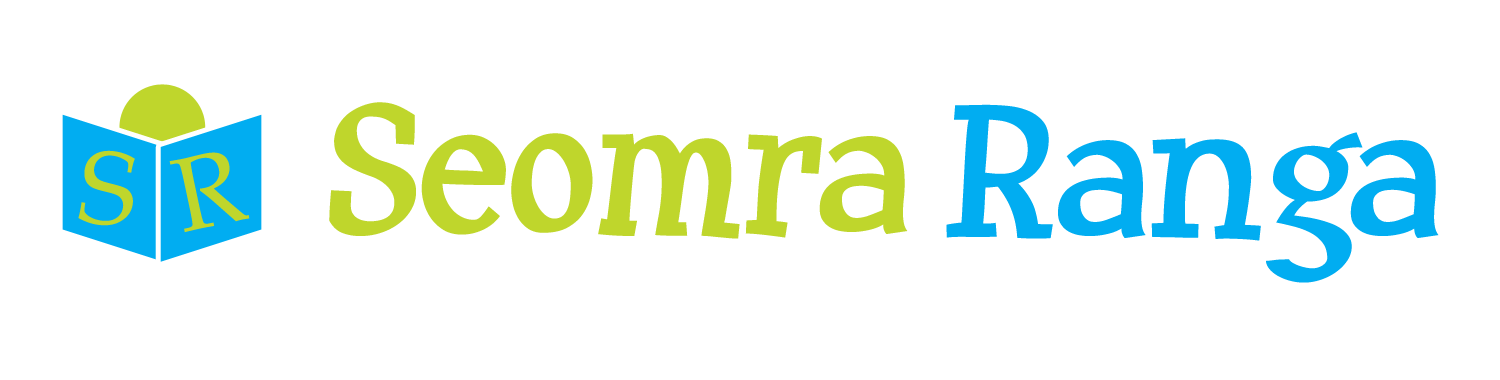 © Seomra Ranga 2024 www.seomraranga.com
45
COUNTIES IN MUNSTER
CLARE
WATERFORD
LAOIS
WEXFORD
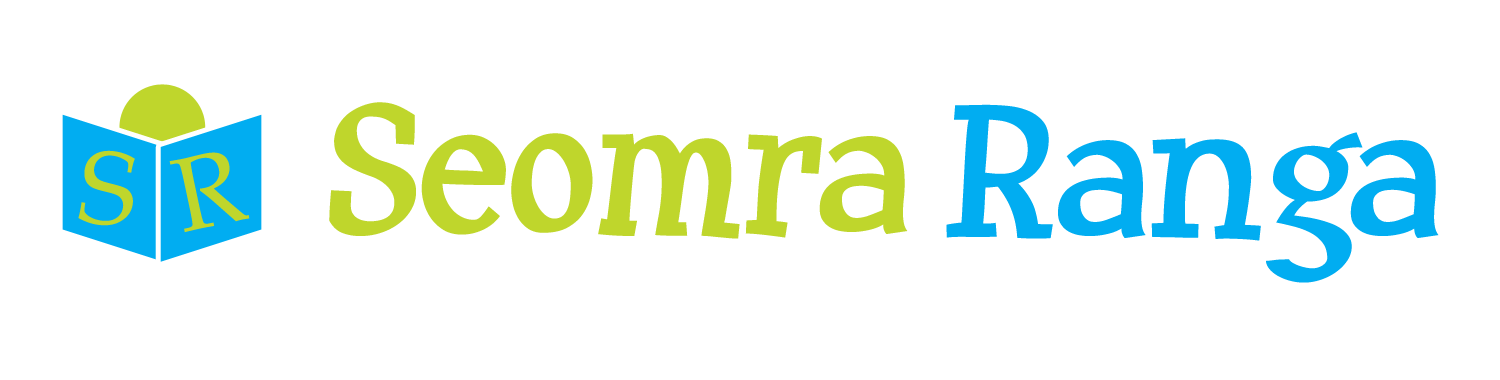 © Seomra Ranga 2024 www.seomraranga.com
45
COUNTIES IN MUNSTER
CLARE
WATERFORD
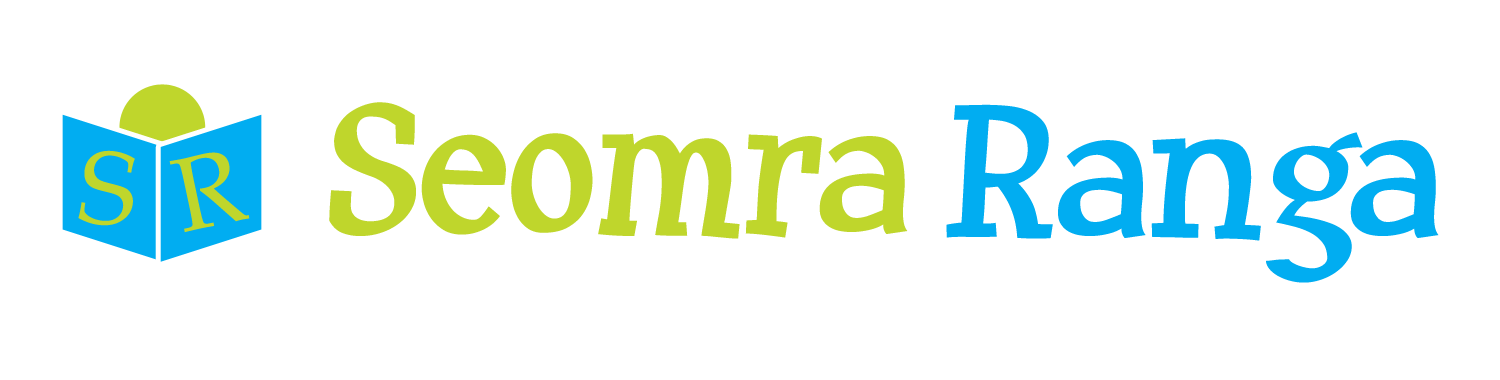 © Seomra Ranga 2024 www.seomraranga.com
46
TYPES OF DOGS
PEKINESE
SIAMESE
BEAGLE
CANTALOUPE
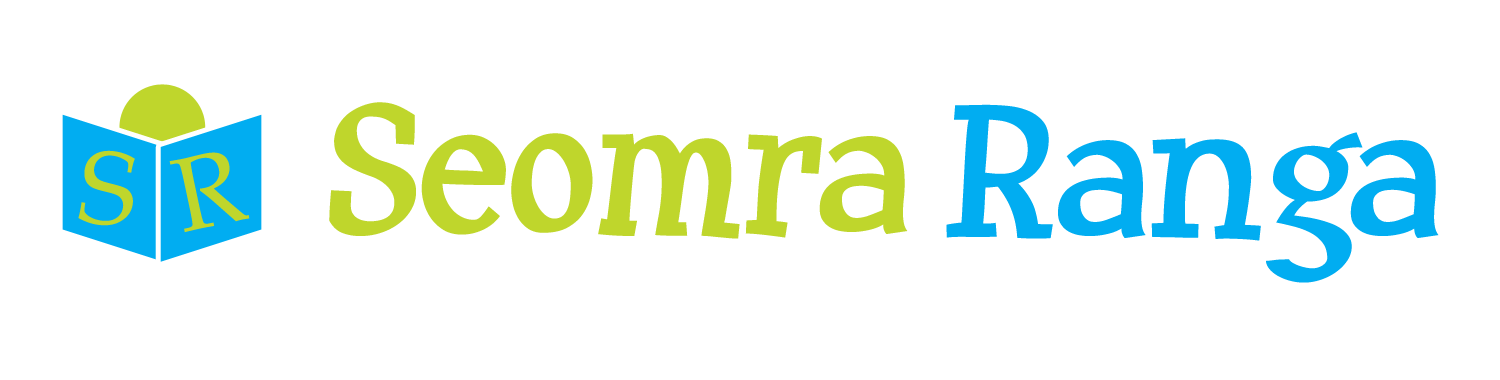 © Seomra Ranga 2024 www.seomraranga.com
46
TYPES OF DOGS
PEKINESE
BEAGLE
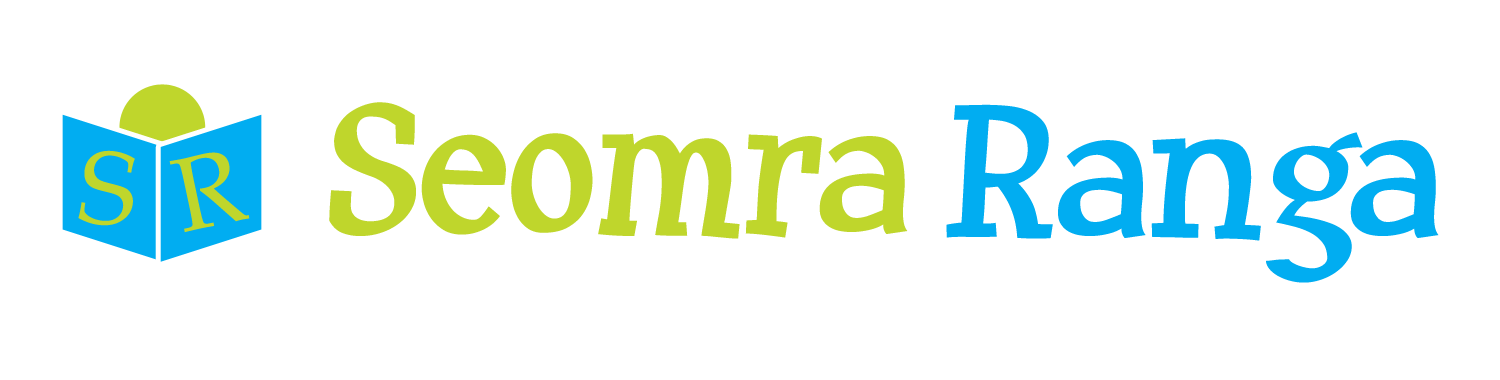 © Seomra Ranga 2024 www.seomraranga.com
47
PRESIDENTS OF IRELAND
DOUGLAS HYDE
MARY ROBINSON
JACK LYNCH
BERTIE AHERN
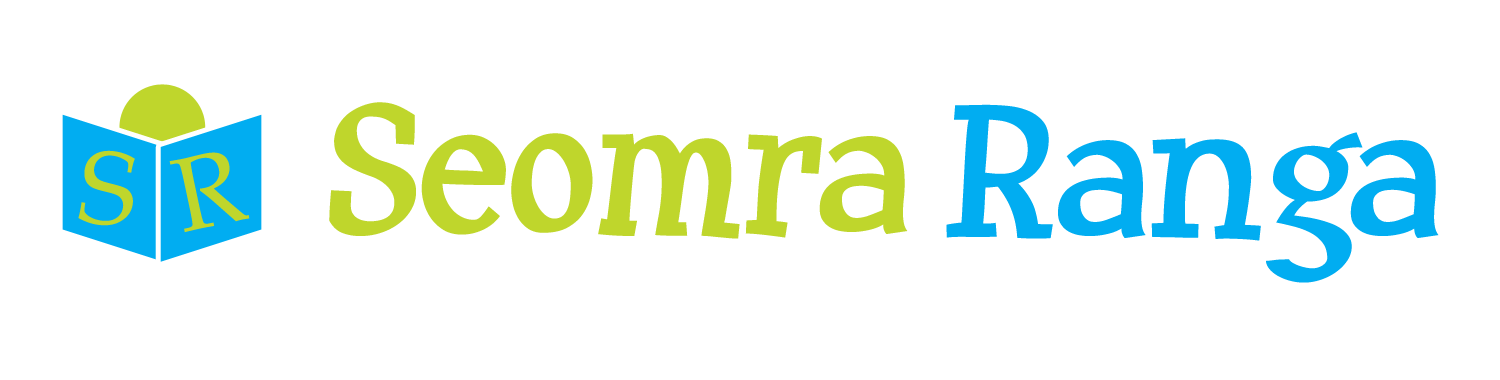 © Seomra Ranga 2024 www.seomraranga.com
47
PRESIDENTS OF IRELAND
DOUGLAS HYDE
MARY ROBINSON
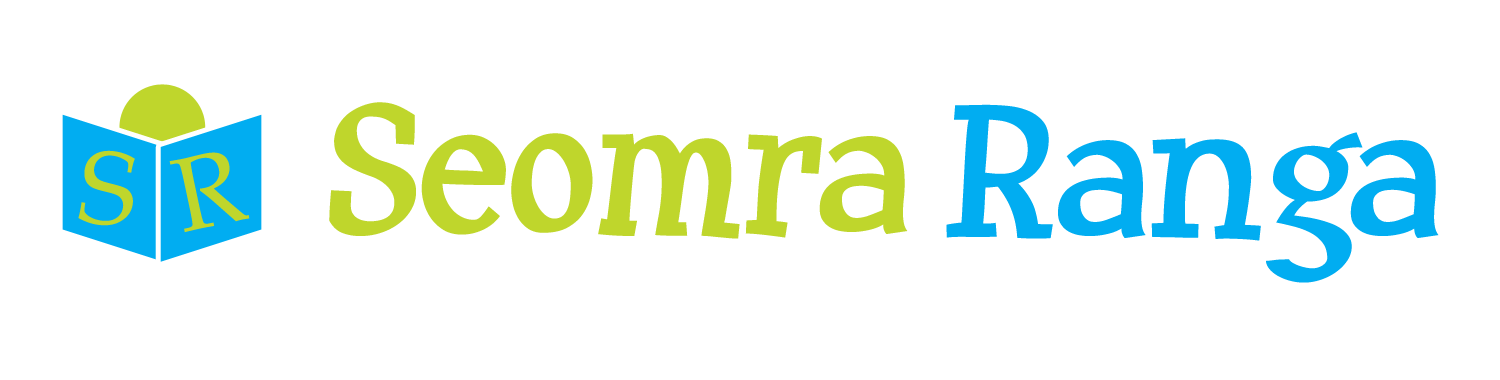 © Seomra Ranga 2024 www.seomraranga.com
48
COLOURS OF SNOOKER BALLS
ORANGE
PINK
PURPLE
BLACK
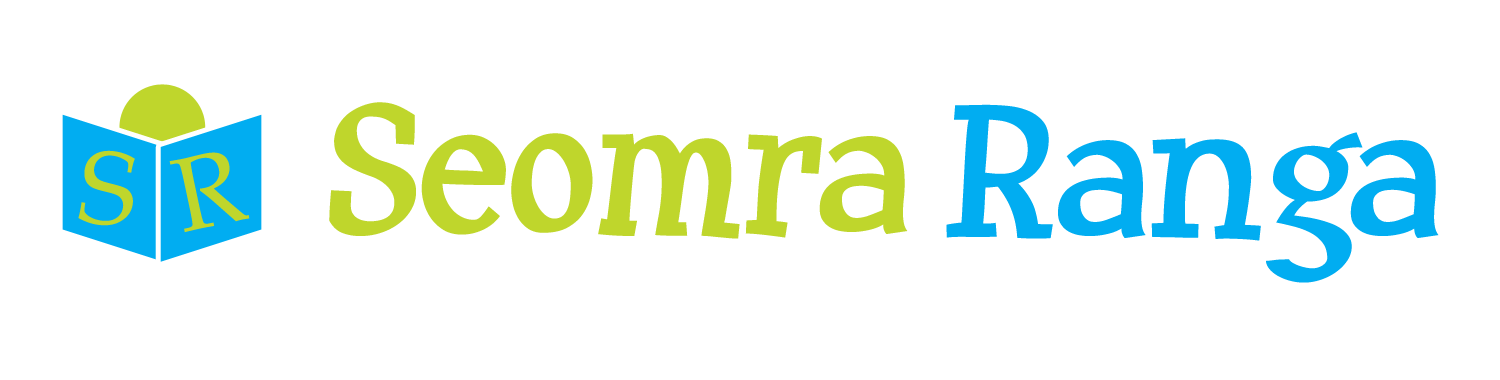 © Seomra Ranga 2024 www.seomraranga.com
48
COLOURS OF SNOOKER BALLS
PINK
BLACK
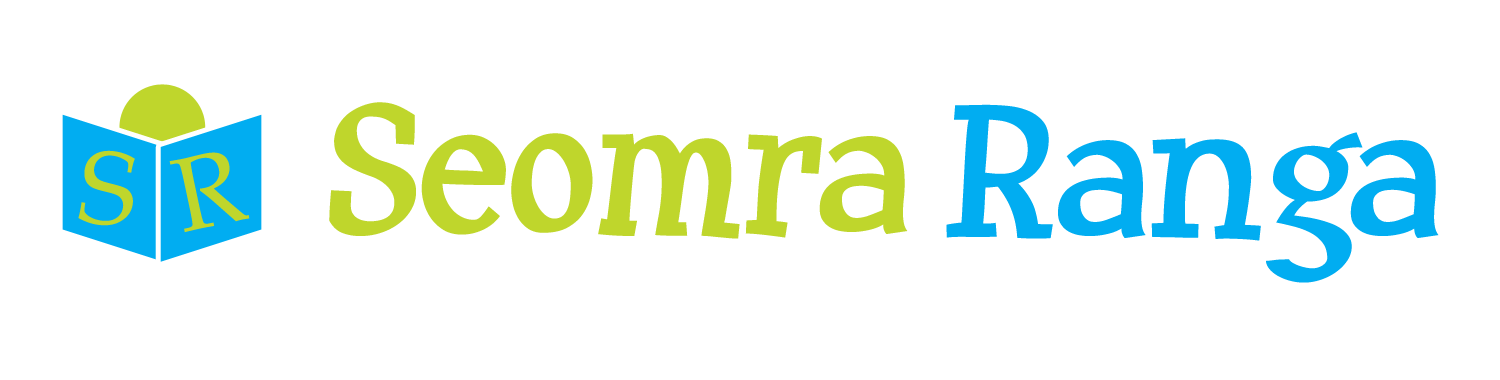 © Seomra Ranga 2024 www.seomraranga.com
49
CHESS PIECES
PRINCE
HOOK
PAWN
BISHOP
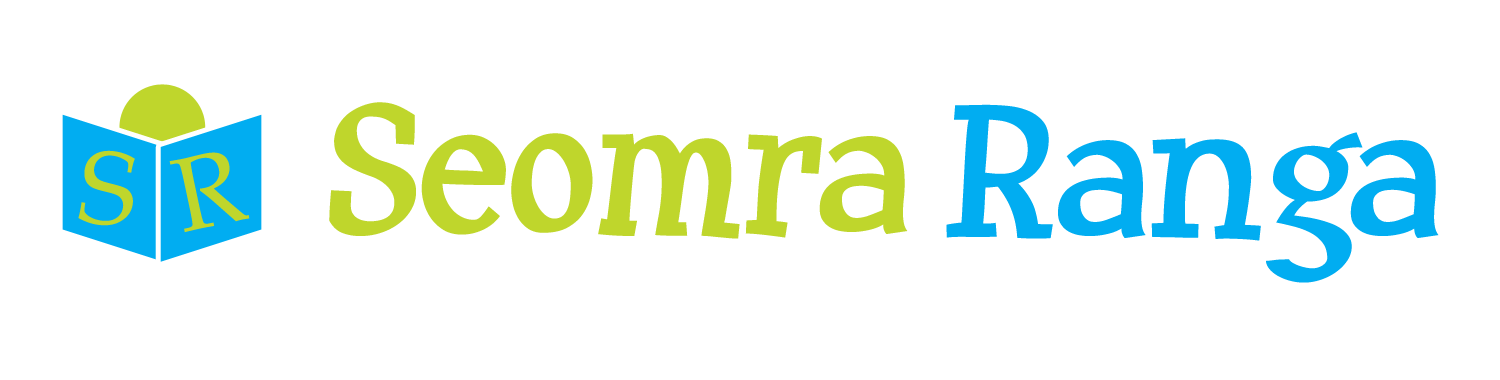 © Seomra Ranga 2024 www.seomraranga.com
49
CHESS PIECES
PAWN
BISHOP
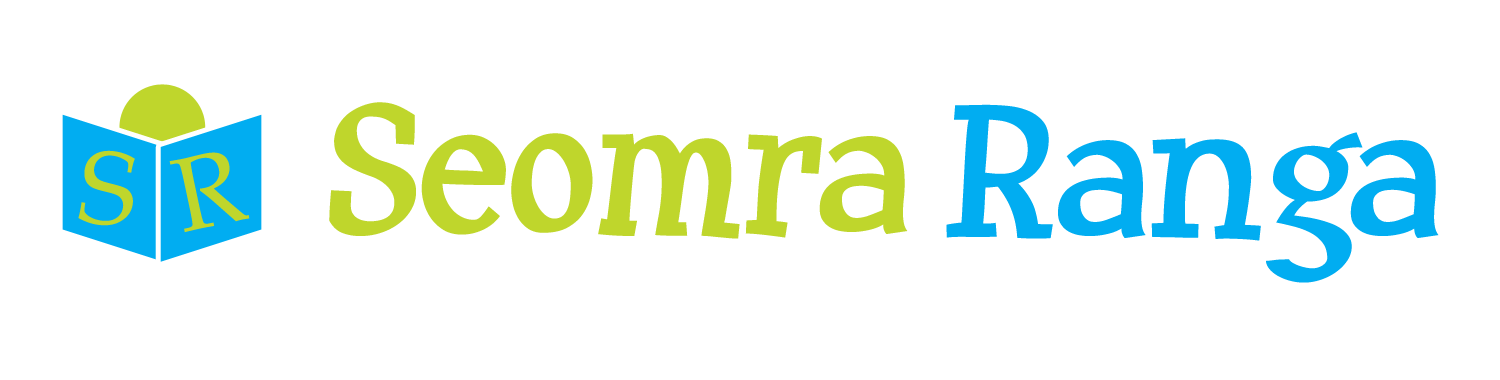 © Seomra Ranga 2024 www.seomraranga.com
50
EUROPEAN RIVERS
NILE
SEINE
TIBER
GANGES
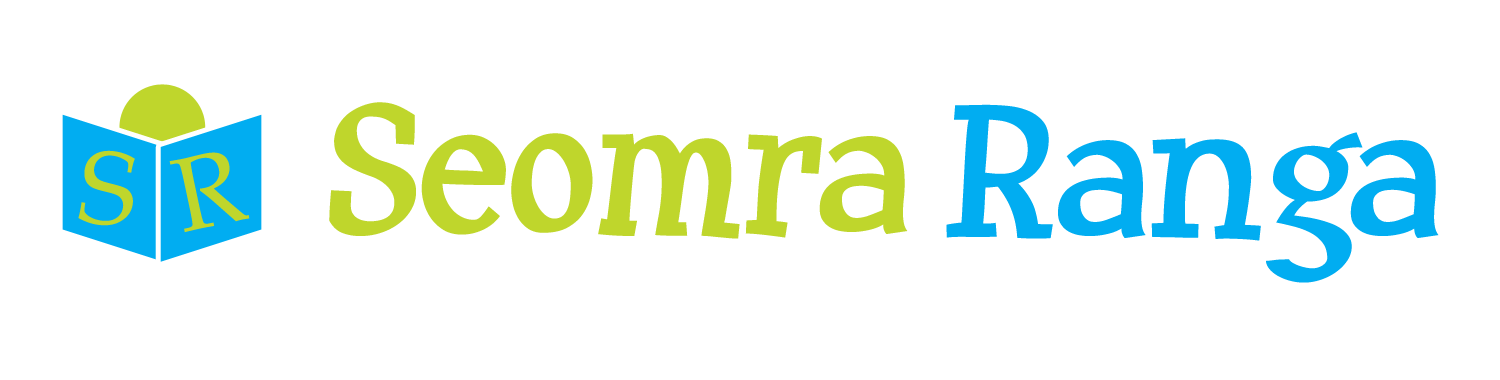 © Seomra Ranga 2024 www.seomraranga.com
50
EUROPEAN RIVERS
SEINE
TIBER
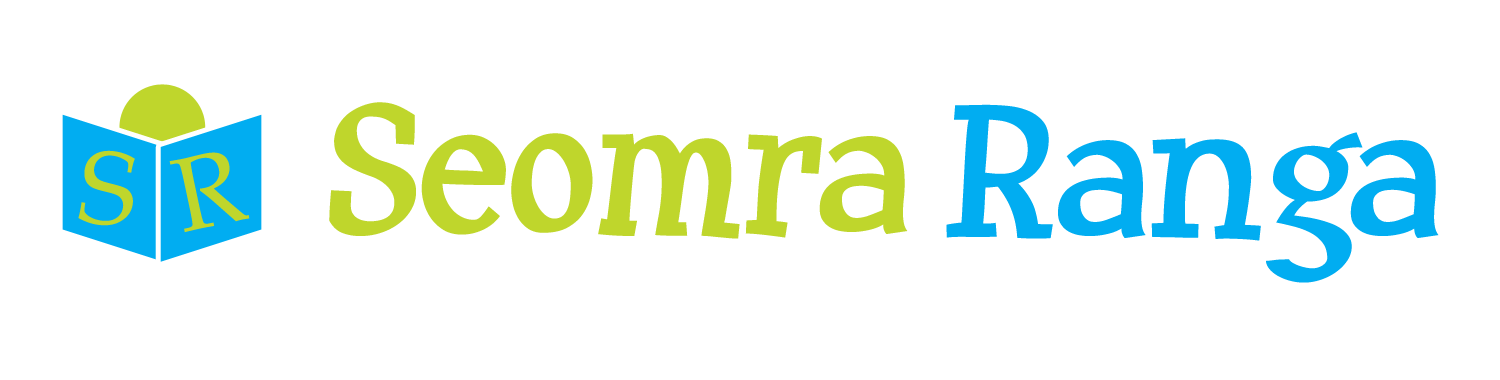 © Seomra Ranga 2024 www.seomraranga.com
For Your Information
Thank you for downloading this Seomra Ranga resource. We hope that you find it practical and useful in your classroom.
Please be aware of the following conditions before using this resource.

Please DO:
Print and copy this resource so that you can use it with your pupils.
Make this resource available to your pupils in a private enclosed online space eg. Google Classroom, Seesaw, Edublogs etc.
Tell others if you have found it useful.
Please DO NOT:
Copy or share this resource (in part or whole) with others who have not joined our website. By becoming a member for themselves, they will help the site develop into the future.
Make this resource available on your school website for anyone to download.
Share  this resource with participants on any sort of course
Share this resource with other teachers in online groups eg. Facebook Groups, WhatsApp Groups etc.

Kind regards, Seomra Ranga
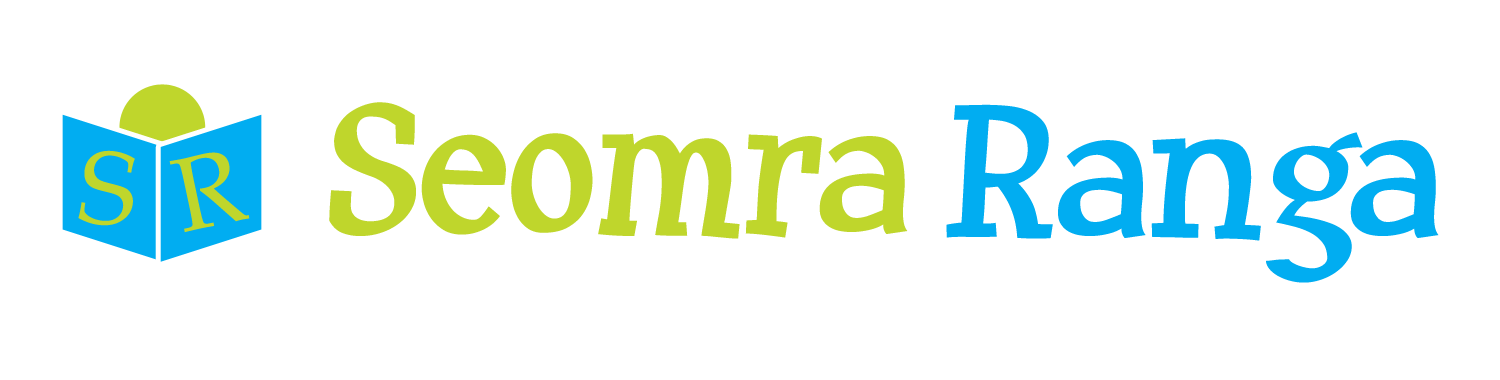 © Seomra Ranga 2024 www.seomraranga.com